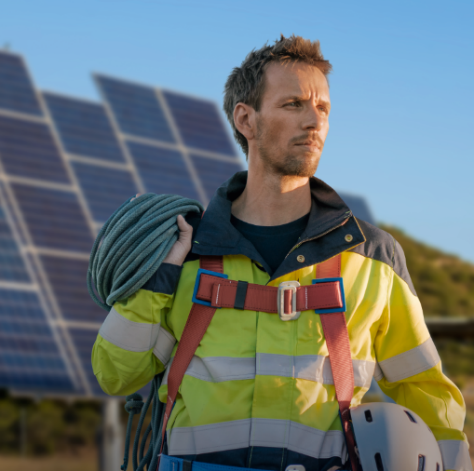 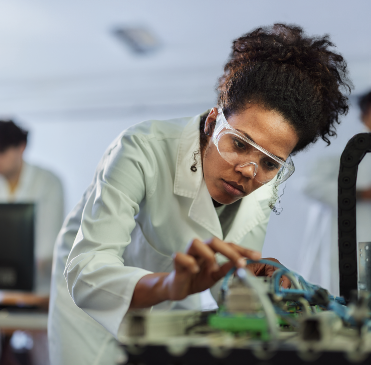 La TUA 
IMPRESA 
con SIMEST si arricchisce 
con le nuove misure per la 
competitività internazionale.
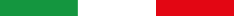 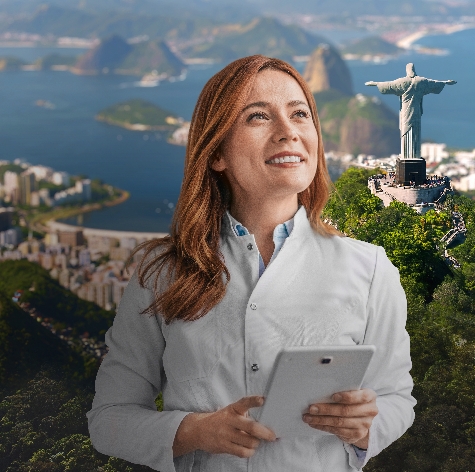 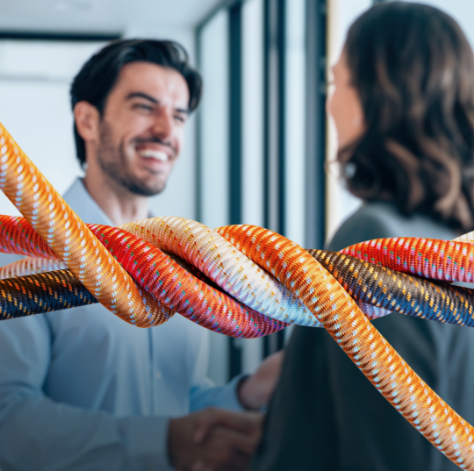 Chi siamo
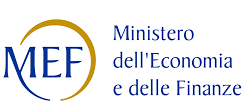 Azionisti
SIMEST è una società del Gruppo Cassa Depositi e Prestiti, controllato dal Ministero dell’Economia e delle Finanze italiano, che sostiene la crescita delle imprese italiane attraverso l’internazionalizzazione della loro attività
24%
Banche e associazioni
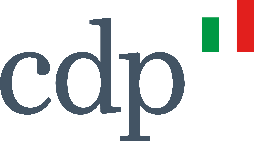 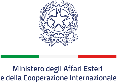 76%
CDP
Siamo al centro del sostegno istituzionale al Sistema Italia in capo al Ministero degli Affari Esteri e della Cooperazione Internazionale (MAECI),  che assomma le competenze in materia di politica commerciale e di internazionalizzazione del Sistema Paese, inclusa la vigilanza su SIMEST e ICE
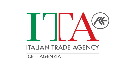 SIMEST aderisce al network EDFI - European Development Financial Institutions, ed è partner delle principali istituzioni finanziarie mondiali
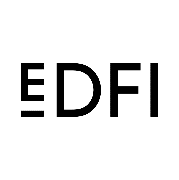 2
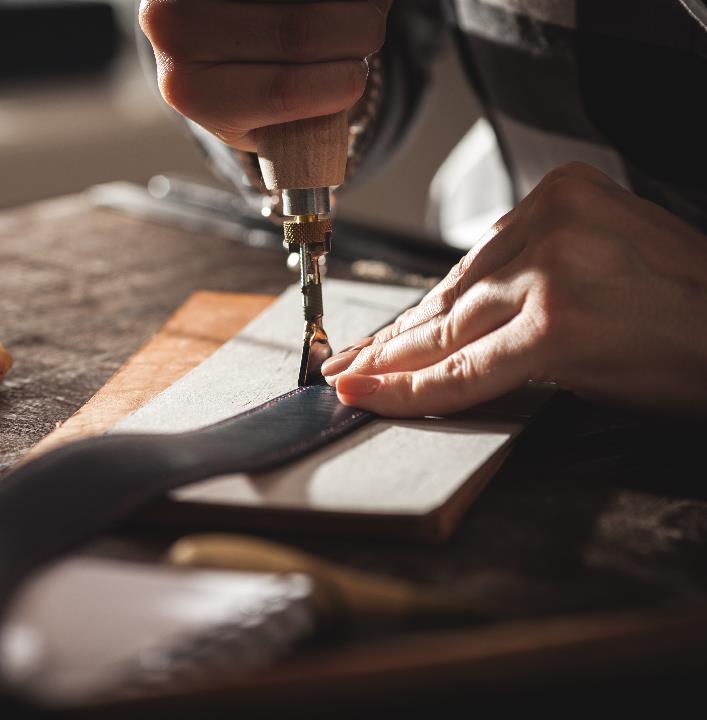 L’offerta di SIMEST
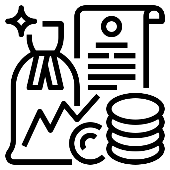 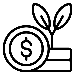 Investimenti Partecipativi 
per l’insediamento all’estero delle imprese italiane con affiancamento di un Partner istituzionale
Investimenti in Equity 
per la crescita delle PMI sui mercati esteri e per progetti infrastrutturali internazionali
Operiamo attraverso risorse proprie e gestendo fondi pubblici in convenzione con il MAECI
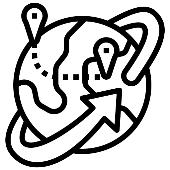 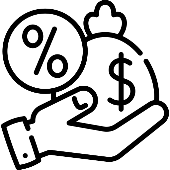 Contributi all’export 
per migliorare la competitività delle esportazioni italiane attraverso l’abbattimento dei costi finanziari
Finanziamenti agevolati
per investimenti in digitalizzazione, sostenibilità, sviluppo competenze e crescita sui mercati esteri
Accompagniamo le imprese lungo tutto il ciclo di internazionalizzazione, dalla prima valutazione di apertura a un nuovo mercato fino all’espansione con investimenti diretti a supporto di operazioni greenfield e acquisizioni all’estero
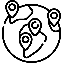 Accompagnamento strategico con sedi all’estero 
per l’ingresso e il consolidamento sui mercati prioritari per il Made in Italy
3
Perché SIMEST
Esperienza e know-how nella valutazione di progetti di internazionalizzazione
Expertise
Oltre 30 anni di esperienza nel supporto ai processi di internazionalizzazione di imprese italiane

Importanti Gruppi italiani sostenuti da SIMEST nelle fasi di sviluppo e di consolidamento sui mercati internazionali
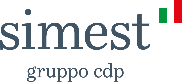 Gamma prodotti completa
Network
Impatti
Offerta di prodotti per tutto il percorso di sviluppo internazionale delle imprese italiane

Valore di un’offerta integrata di tutto il Gruppo CDP
Accesso ad un network internazionale: SIMEST è membro di EDFI e partner di istituzioni 
finanziarie multilaterali
Benefici dimostrati sulla performance delle imprese clienti: crescita del fatturato, della redditività e degli investimenti

Accesso a geografie complesse 

Partner di medio-lungo termine (fino a 8y)

Benefici derivanti dalle agevolazioni dei Fondi Pubblici
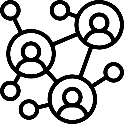 4
Operatività 2024
1.659€mln
329 €mln
risorse impegnate*
4723 operazioni
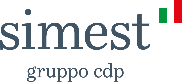 INVESTIMENTI PARTECIPATIVI
FINANZIAMENTI AGEVOLATI PER L’INTERNAZIONALIZZAZIONE
5.960€mln
176 operazioni
SUPPORTO ALL’EXPORT
5
* Comprende operatività risorse di Venture Capital, contributi in conto interessi e operatività start-up
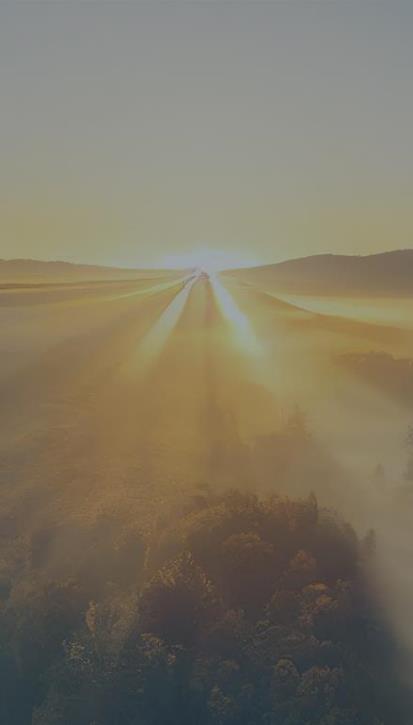 Progetti in portafoglio 2024
~31 miliardi gestiti
~48 miliardi inclusi impegni Credito Acquirente
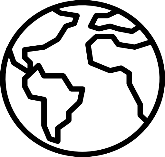 123
221
15.850
PAESI DI DESTINAZIONE
PARTECIPAZIONI IN IMPRESE
IMPRESE SUPPORTATE
EUROPA E CSI
Investimenti partecipativi: 349 €mln
Finanziamenti agevolati: 3.113 €mln
Supporto export: 5.261 €mln
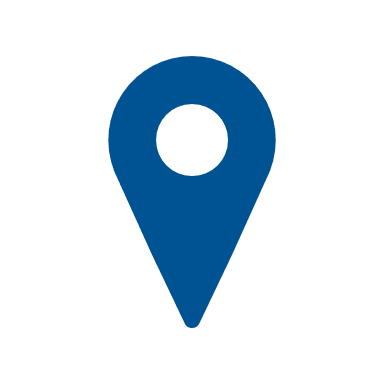 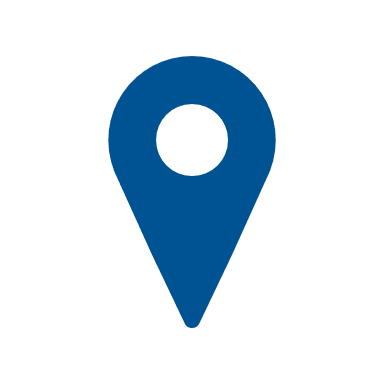 ASIA
Investimenti partecipativi: 114 €mln
Finanziamenti agevolati: 30 €mln
Supporto export: 116 €mln
NORD AMERICA
Investimenti partecipativi: 200 €mln
Finanziamenti agevolati: 96 €mln 
Supporto export: 1.555 €mln
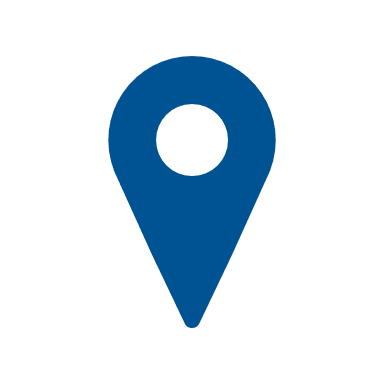 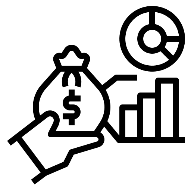 AFRICA E 
MEDIO ORIENTE
Investimenti partecipativi: 54 €mln
Finanziamenti agevolati: 40 €mln
Supporto export: 10.481 €mln
OCEANIA
Investimenti partecipativi: 6 €mln
Finanziamenti agevolati: 3 €mln
Supporto export: 18 €mln
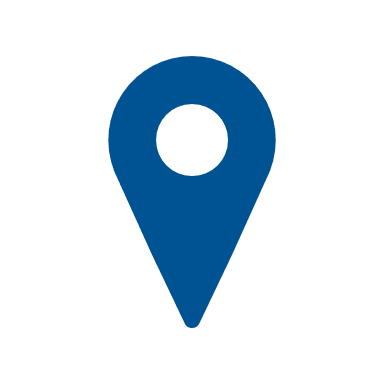 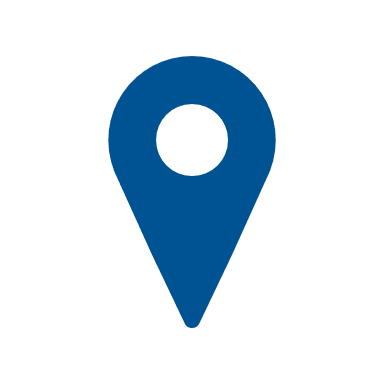 AMERICA Latina 
E CARAIBI
Investimenti partecipativi: 118 €mln
Finanziamenti agevolati: 14 €mn
Supporto export: 8.767 €mln
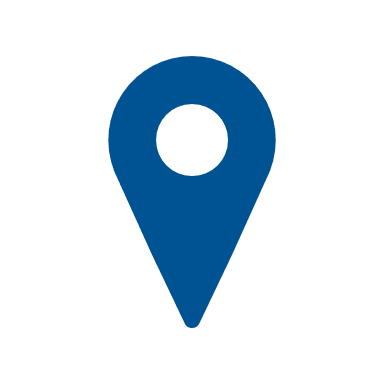 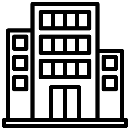 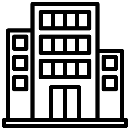 6
FOCUS:
FINANZIAMENTI
AGEVOLATI
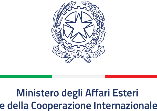 Finanziamenti agevolati
Finanziamenti agevolati a valere sul Fondo 394* per la competitività internazionale delle imprese italiane. 
Focus su digitalizzazione, sostenibilità, crescita sui mercati esteri e filiere
Finanziamenti dedicati ai mercati strategici
COMPETITIVITÀ 
AMERICA LATINA
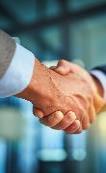 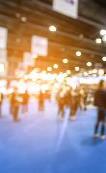 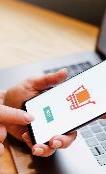 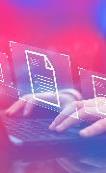 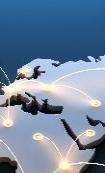 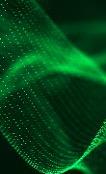 POTENZIAMENTO MERCATI AFRICANI
COMPETITIVITÀ 
AMERICA LATINA
TEMPORARY MANAGER
Inserimento mercati
E-COMMERCE
Transizione digitale o ecologica
FIERE ED EVENTI
CERTIFICAZIONI E CONSULENZE
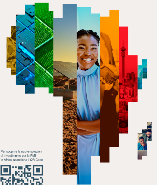 Fondo 
Perduto 10%
Onboarding digitalizzato
fino a 5 €mln
25% in anticipo
Tasso Agevolato ~0,5%
fino a 6 anni
BENEFICI
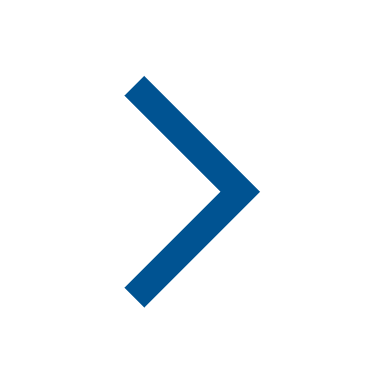 simest.it
durata finanziamenti
importi massimi in base allo strumento
ulteriori erogazioni a saldo del rendicontato
con scelta in base a capienza de minimis
per PMI del Sud, giovanili, femminili, sostenibilità, mercati strategici (Balcani, Africa, America Latina)
Benefici Misura Africa e Misura America Latina 
finanziamenti su plafond dedicati, esenzione garanzie e fondo perduto, elevato fino al 20% per imprese del Sud
Misure dedicate per eventi straordinari
per le imprese colpite dalle alluvioni 2023 e per le imprese energivore 
o che hanno intrapreso percorsi di efficientamento energetico
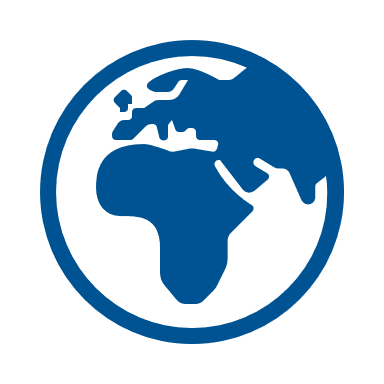 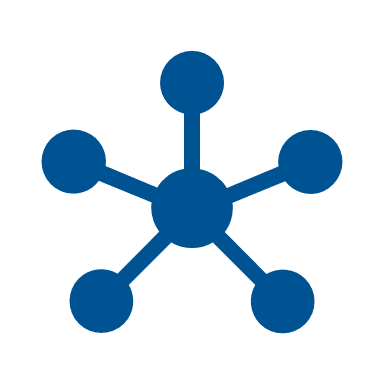 8
* Risorse a valere su fondi pubblici gestiti da SIMEST per conto del MAECI
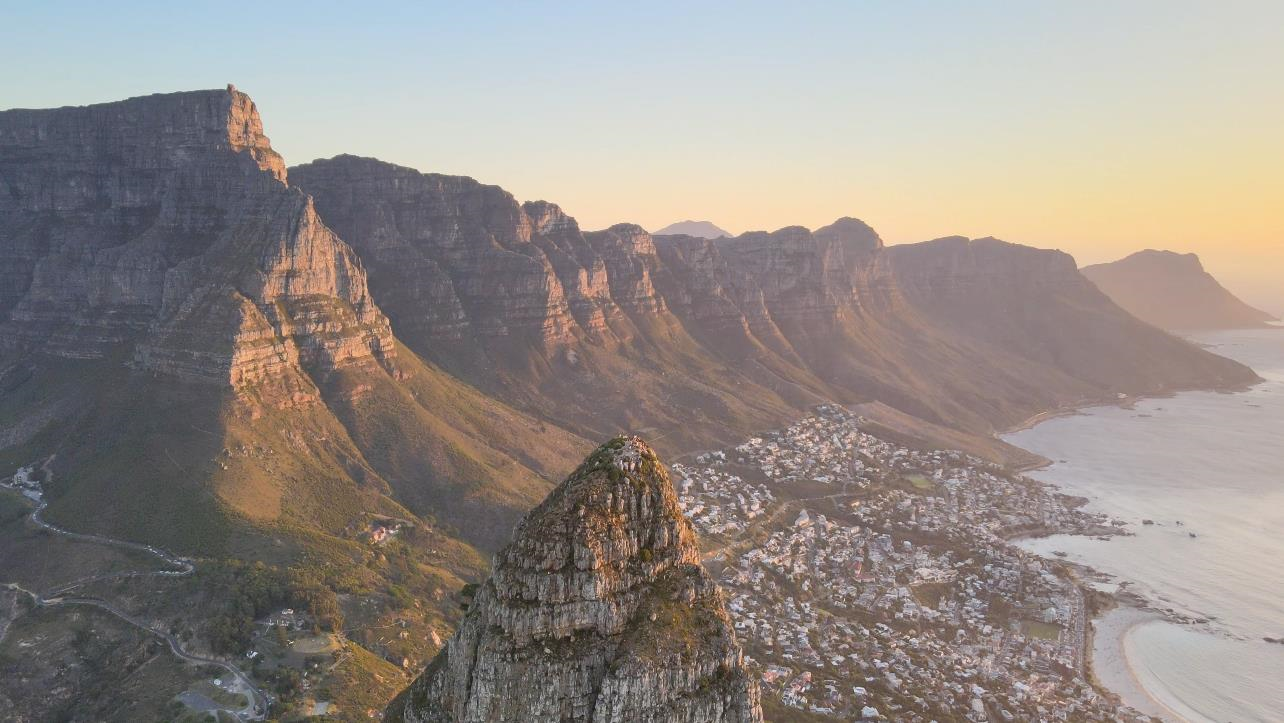 Finanziamenti agevolati - Focus «Misura Africa»
CONDIZIONI DEDICATE
PER FINANZIARE
FORMAZIONE PERSONALE AFRICANO
Incluse strutture dedicate e viaggi, soggiorni, ingresso e regolarizzazione, instaurazione di contratti di lavoro del personale formato
Riserva dedicata al nuovo strumento lanciato a luglio 2024: 200 €mln
10% di Cofinanziamento a fondo perduto, 20% per il Sud

Esenzione dalla prestazione di garanzie

Sub-riserva per imprese giovanili, femminili, start up/PMI innovative
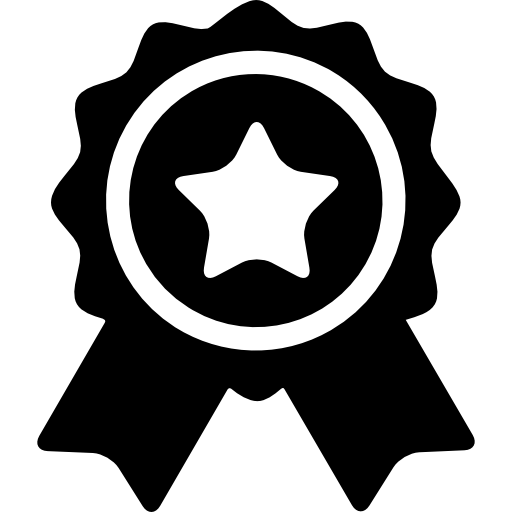 INNOVAZIONE E TRASFERIMENTO KNOW-HOW
Investimenti produttivi e commerciali 
in Italia e in Africa e finanziamenti alle società controllate
COMPETITIVITÀ
Sostenibilità e digitalizzazione, consulenze specialistiche e certificazioni, e-commerce e fiere con focus Africa
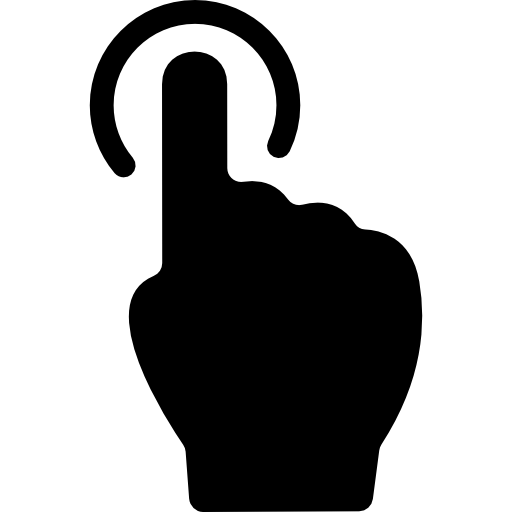 IMPRESE BENEFICIARIE
del finanziamento destinato alla copertura di investimenti per il rafforzamento patrimoniale
NEW
Per le imprese che richiedono fino al 31.12.2025 finanziamenti con focus Africa
Inserimento Mercati, Certificazioni e Consulenze, Fiere ed Eventi, 
E-commerce, Temporary Manager
Per le imprese esportatici con export, import (anche di materie prime strategiche) o presenza in Africa, e imprese della loro filiera
Per le imprese anche non esportatici che intendono investire in loco
9
9
Finanziamenti dedicati ai mercati strategici
Sostegno al rafforzamento delle imprese italiane con interessi in Africa («Potenziamento mercati africani»)
Finanziamento agevolato in regime “de minimis" per la realizzazione di investimenti per il rafforzamento patrimoniale, investimenti digitali, ecologici, nonché produttivi o commerciali a beneficio di imprese italiane con interessi nel mercato africano
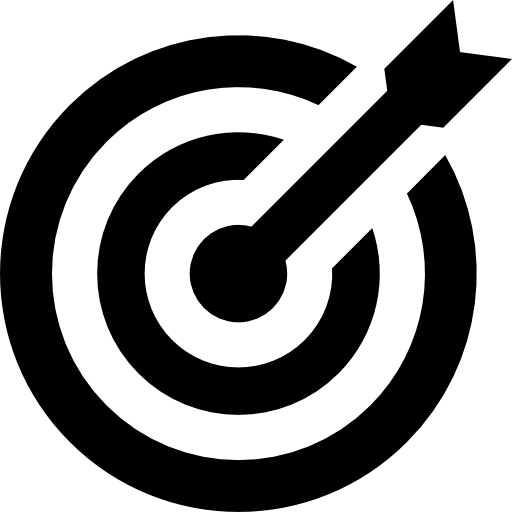 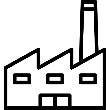 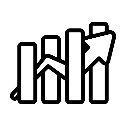 INCENTIVI E PREMIALITÀ
Possibilità di esenzione dalle garanzie
Quota a fondo perduto fino al 20% con un massimo di €200.000 per le  imprese con almeno una sede operativa nel Sud Italia o fino al 10% con un massimo di €100.000
A CHI È DEDICATA
Imprese italiane esportatrici (con un fatturato estero ≥5% realizzato nell’ultimo anno) che rispettino uno dei seguenti requisiti: (i) esportazioni o importazioni da/verso Africa ≥2%1 o (ii) presenza in Africa2 oppure
Imprese italiane con fatturato realizzato del ≥10% verso le imprese di cui sopra, oppure
Imprese, anche non esportatrici, che intendono investire in Africa (30% dell’importo ammissibile)
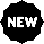 SPESE FINANZIABILI
Almeno il 60% per «Spese per investimenti per il rafforzamento patrimoniale dell’impresa, anche in Italia, inclusi i finanziamenti finalizzati all’incremento di capitale sociale e finanziamenti soci delle controllate dell’impresa richiedente»
Massimo il 40% per «Spese strettamente connesse alla realizzazione degli investimenti», tra cui anche le spese per formazione di personale (incluse le spese per contratti di lavoro destinati alla formazione e all’inserimento degli stessi), di viaggio e di ingresso e regolarizzazione in Italia
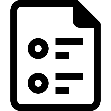 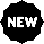 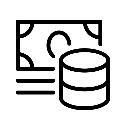 IMPORTO FINANZIABILE
Max 35% del fatturato medio ultimo biennio
Importo minimo euro 10.000. 
Importo massimo variabile in funzione della dimensione: 500.000 per micro imprese*, 2.500.000 per PMI* (comprese innovative) e Start up innovative*, 5.000.000 altre imprese
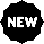 EROGAZIONE 
Prima tranche pari al 25% a titolo di anticipo; seconda erogazione pari al 25% entro un anno dalla stipula a seguito di prima rendicontazione obbligatoria; terza tranche a saldo dell’importo rendicontato
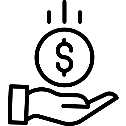 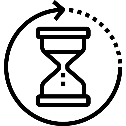 DURATA DEL FINANZIAMENTO
6 anni, di cui 2 di preammortamento
La percentuale è data dal rapporto tra il valore delle esportazioni o importazioni e fatturato totale di una singola annualità dell’ultimo triennio precedente alla data di presentazione della Domanda
La stabile presenza in Africa deve risultare da almeno 6 mesi antecedenti alla data di presentazione della domanda o comunque entro la prima erogazione
* v. definizioni in Circolare
10
Finanziamenti dedicati ai mercati strategici
«Potenziamento mercati africani»: spese ammissibili
b) Spese strettamente connesse alla realizzazione dell’investimento (massimo il 40% dell’intervento):
a) Spese per investimenti volti a rafforzare la propria solidità patrimoniale, anche in Italia, (almeno il 60% dell’Intervento) inclusi i finanziamenti finalizzati all’incremento di capitale sociale e finanziamenti soci delle controllate dell’impresa richiedente:
spese per la formazione professionale in Italia o in Africa di personale finalizzata all’assunzione in Italia o Africa. Una volta svolta la formazione, l’assunzione** dovrà essere garantita per la durata di almeno un anno all’interno del Periodo di Realizzazione. La formazione dev’essere erogata da una società terza ovvero da enti o istituti di formazione (in ogni caso certificati e dotati di requisiti di professionalità e indipendenza) ovvero da professionisti anch’essi dotati di requisiti di professionalità e indipendenza, nonché comprovata esperienza e certificazioni;
spese per l’affitto e per l’allestimento di strutture (es. ufficio, showroom, corner commerciale, negozio e dell’eventuale struttura destinata alla formazione del personale, compreso l’allestimento di strutture di proprietà);
spese propedeutiche all’inserimento in azienda del personale formato o da formare, tra cui spese di viaggio, ingresso (incluse eventuali spese per le pratiche di regolarizzazione in Italia) e soggiorno in Italia spese per visite mediche, eventuali divise e altre spese connesse;
spese promozionali, spese per certificazioni, omologazioni di prodotto; 
spese finalizzate all’instaurazione di un contratto di apprendistato o tirocinio, o similare (contratto di lavoro tipicamente a scopo/causa di formazione e inserimento), con copertura del relativo costo per un massimo di 6 mesi, per personale proveniente da un Paese Africano purché l’Impresa Richiedente fornisca specifiche evidenze***.
Gli investimenti dovranno risultare:
nell’attivo patrimoniale alle voci immobilizzazioni (i) materiali, (ii) immateriali (esclusa la voce “avviamento”) e (iii) finanziarie solo se destinate ad incrementi di capitale sociale delle società controllate e/o a finanziamento soci delle stesse controllate (per un importo fino a €600.000)
e con separata evidenza in nota integrativa oppure asseverati da un soggetto indipendente iscritto al Registro dei Revisori Contabili tenuto dal MEF secondo il format predefinito. 

Tra le spese ammissibili rientrano, a titolo esemplificativo e non esaustivo:
acquisto/leasing finanziario di macchinari, apparecchiature ad uso produttivo, impianti e beni strumentali o potenziamento/riconversione di beni produttivi e strumentali esistenti* ; 
tecnologie hardware e software, incluso il potenziamento o riconversione di tecnologie esistenti;
integrazione e sviluppo digitale dei processi aziendali; realizzazione/ammodernamento di modelli organizzativi e gestionali in ottica digitale;
implementazioni e gestione di sistemi di disaster recovery, business continuity e blockchain;
investimenti in attrezzature tecnologiche, programmi informatici e contenuti digitali; 
spese per investimenti legate all’industria 4.0 e 5.0 (es. cyber security, big data e analisi dei dati, cloud e fog computing, simulazione e sistemi cyber-fisici, sistemi di visualizzazione, realtà virtuale e realtà aumentata, robotica avanzata e collaborative, manifattura additiva, internet delle cose e delle macchine, intelligenza artificiale);
spese di investimento per l’effettuazione di un inserimento in un Paese Africano tramite l’acquisto di un nuova struttura/immobile/fabbricato anche produttiva o il potenziamento di una struttura esistente in un Paese Africano 
 spese per investimenti per la sostenibilità ambientale e sociale, anche in Italia (es. efficientamento energetico, idrico, mitigazione impatti climatici, ecc.).
N.B. con riferimento alle spese per la formazione professionale di personale e alle spese connesse, l’Impresa Richiedente dovrà fornire evidenza documentale:
a)  entro 12 mesi dalla data di stipula del contratto di finanziamento, dell’assunzione, diretta o per il tramite di proprie controllate, anche estere, di almeno una risorsa tra quelle formate e lo stato di avanzamento delle assunzioni successive;
b) entro il termine del Periodo di Realizzazione, in fase di rendicontazione, dell’assunzione di almeno il 30% del personale formato direttamente o per il tramite di proprie controllate, anche estere
c) Spese consulenziali per la conformità alla normativa ambientale 

d) Spese per consulenze per la presentazione e gestione della richiesta di Intervento Agevolativo e alle asseverazioni rese dal Revisore (v. requisiti in Circolare)
*Tali spese possono riguardare anche macchinari, apparecchiature, impianti e beni produttivi o strumentali usati.
*** (i) i) che il periodo a cui si riferiscono i rapporti oggetto di intervento agevolativo siano relativi ad un contratto di apprendistato/tirocinio o similare; (ii) della provenienza del personale, (iii) del programma formativo, anche linguistico effettuato o in corso
11
** Il personale formato può essere assunto con contratto di lavoro a tempo indeterminato (incluso l’apprendistato), contratto di lavoro a tempo determinato, contratto di stage/tirocinio
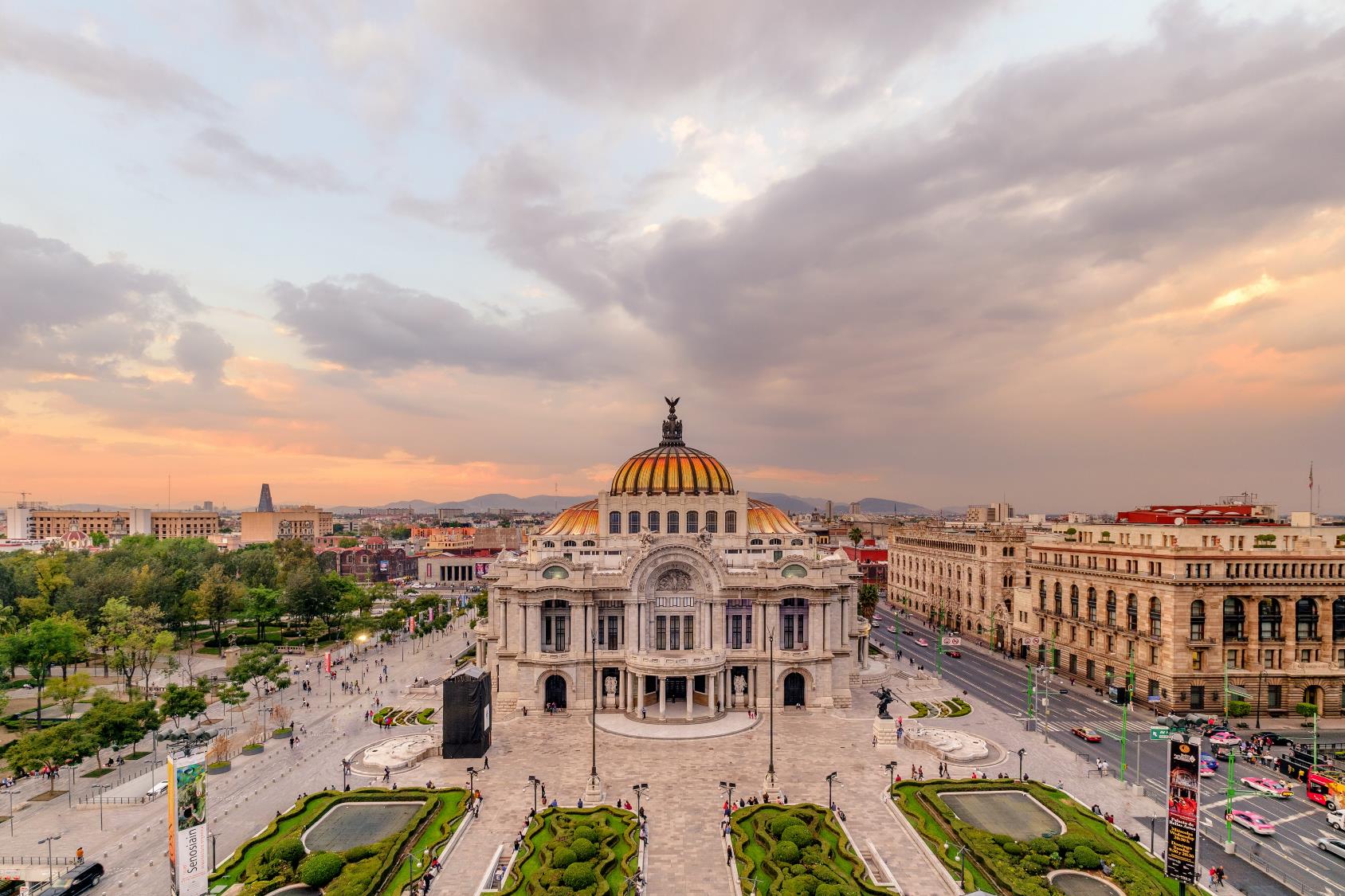 Finanziamenti agevolati - Focus «Misura America Latina»
CONDIZIONI DEDICATE
AREE COINVOLTE
Riserva dedicata al nuovo strumento lanciato a marzo 2025: 200 €mln
AMERICA CENTRALE
AMERICA MERIDIONALE
MESSICO
10% di Cofinanziamento a fondo perduto, 20% per il Sud

Esenzione dalla prestazione di garanzie

Finanziamenti per digitalizzazione e sostenibilità, rafforzamento patrimoniale e formazione del personale
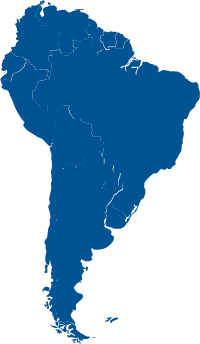 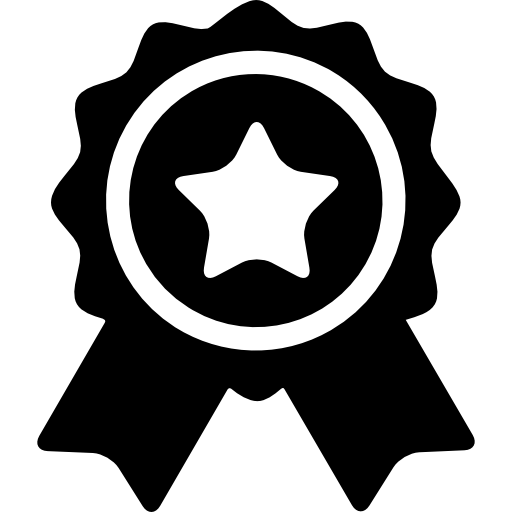 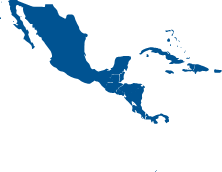 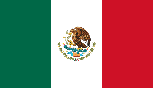 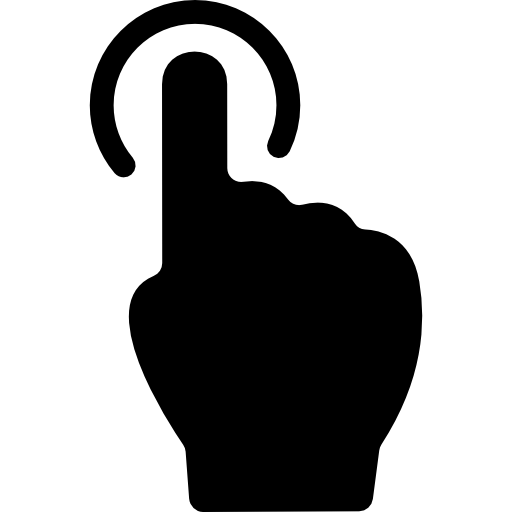 IMPRESE BENEFICIARIE
del finanziamento destinato alla copertura di investimenti per il rafforzamento patrimoniale
Per le imprese esportatici con export, import o presenza in America Latina, e imprese della loro filiera
Per le imprese che richiedono fino al 31.12.2026 finanziamenti con focus America Latina
Inserimento Mercati, Certificazioni e Consulenze, Fiere ed Eventi, E-commerce, Temporary Manager
Per le imprese anche non esportatici che intendono investire in loco
Previsto inoltre Plafond 300 €mln per commesse export
12
12
Finanziamenti dedicati ai mercati strategici
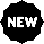 Sostegno alla competitività delle imprese italiane con interessi in America Centrale o Meridionale («Potenziamento competitività in America Latina»)
Finanziamento agevolato in regime “de minimis" per la realizzazione di investimenti per il rafforzamento patrimoniale, investimenti digitali, ecologici, nonché produttivi o commercial a beneficio di imprese italiane con interessi in America Latina
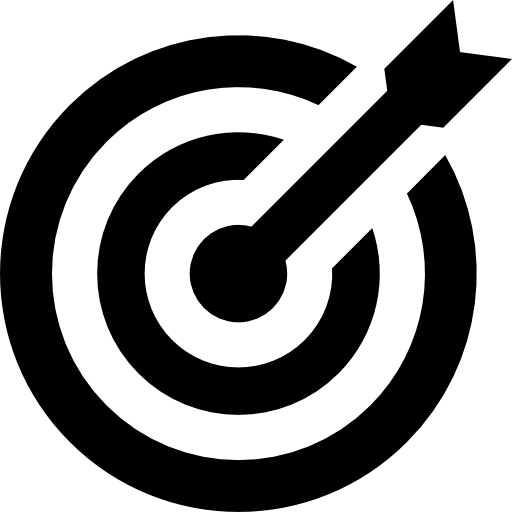 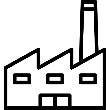 A CHI È DEDICATA
Imprese italiane esportatrici (con un fatturato estero ≥5% realizzato nell’ultimo anno) che rispettino uno dei seguenti requisiti: (i) esportazioni o importazioni da/verso l’America Latina ≥2%1 o (ii) presenza in America Latina2 oppure
Imprese italiane con fatturato realizzato del ≥10% verso le imprese di cui sopra, oppure
Imprese, anche non esportatrici, che intendono investire in America Latina (30% dell’importo ammissibile)
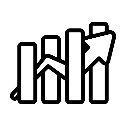 INCENTIVI E PREMIALITÀ
Possibilità di esenzione dalle garanzie
Quota a fondo perduto fino al 20% con un massimo di €200.000 per le  imprese con almeno una sede operativa nel Sud Italia o fino al 10% con un massimo di €100.000
SPESE FINANZIABILI
Almeno il 60% per «Spese per investimenti per il rafforzamento patrimoniale dell’impresa, anche in Italia, inclusi i finanziamenti finalizzati all’incremento di capitale sociale e finanziamenti soci delle controllate dell’impresa richiedente»
Massimo il 40% per «Spese strettamente connesse alla realizzazione degli investimenti», tra cui anche le spese per formazione di personale (incluse spese per contratti di lavoro destinati alla formazione e all’inserimento degli stessi), di viaggio e di ingresso e regolarizzazione in Italia
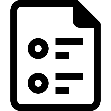 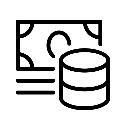 IMPORTO FINANZIABILE
Max 35% del fatturato medio ultimo biennio
Importo minimo euro 10.000. 
Importo massimo variabile in funzione della dimensione: 500.000 per micro imprese*, 2.500.000 per PMI* (comprese innovative) e Start up innovative*, 5.000.000 altre imprese
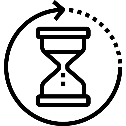 EROGAZIONE 
Prima tranche pari al 25% a titolo di anticipo; seconda erogazione pari al 25% entro un anno dalla stipula a seguito di prima rendicontazione obbligatoria; terza tranche a saldo dell’importo rendicontato
DURATA DEL FINANZIAMENTO
6 anni, di cui 2 di preammortamento
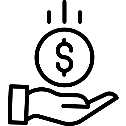 La percentuale è data dal rapporto tra il valore delle esportazioni o importazioni e fatturato totale di una singola annualità dell’ultimo triennio precedente alla data di presentazione della Domanda
La stabile presenza in America Latina deve risultare da almeno 6 mesi antecedenti alla data di presentazione della domanda o comunque entro la prima erogazione
* V. definizioni in Circolare
13
Finanziamenti dedicati ai mercati strategici
«Competitività delle imprese e filiere italiane in America Latina»: spese ammissibili
a) Spese per investimenti volti a rafforzare la propria solidità patrimoniale, anche in Italia, (almeno il 60% dell’Intervento) inclusi i finanziamenti finalizzati all’incremento di capitale sociale e finanziamenti soci delle controllate dell’impresa richiedente:
b) Spese strettamente connesse alla realizzazione dell’investimento (massimo il 40% dell’intervento):
spese per la formazione professionale in Italia o in America centrale o meridionale di personale locale finalizzata all’assunzione dello stesso in Italia o in America centrale o meridionale. Una volta svolta la formazione, l’assunzione** dovrà essere garantita per la durata di almeno un anno all’interno del Periodo di Realizzazione. La formazione dev’essere erogata da una società terza ovvero da enti o istituti di formazione (in ogni caso certificati e dotati di requisiti di professionalità e indipendenza) ovvero da professionisti anch’essi dotati di requisiti di professionalità e indipendenza , nonché comprovata esperienza e certificazioni;
spese per l’affitto e per l’allestimento di strutture (es. ufficio, showroom, corner commerciale, negozio e dell’eventuale struttura destinata alla formazione del personale, compreso l’allestimento di strutture di proprietà);
spese propedeutiche all’inserimento in azienda del personale formato o da formare, tra cui spese di viaggio, ingresso (incluse eventuali spese per le pratiche di regolarizzazione in Italia) e soggiorno in Italia spese per visite mediche, eventuali divise e altre spese connesse;
spese promozionali, spese per certificazioni, omologazioni di prodotto; 
spese finalizzate all’instaurazione di un contratto di apprendistato o tirocinio, o similare (contratto di lavoro tipicamente a scopo/causa di formazione e inserimento), con copertura del relativo costo per un massimo di 6 mesi, per personale proveniente dall’America Latina purché l’Impresa Richiedente fornisca specifiche evidenze***.
Gli investimenti dovranno risultare:
nell’attivo patrimoniale alle voci immobilizzazioni (i) materiali, (ii) immateriali (esclusa la voce “avviamento”) e (iii) finanziarie solo se destinate ad incrementi di capitale sociale delle società controllate e/o a finanziamento soci delle stesse controllate (per un importo fino a €600.000) 
e con separata evidenza in nota integrativa oppure asseverati da un soggetto indipendente iscritto al Registro dei Revisori Contabili tenuto dal MEF secondo il format predefinito. 

Tra le spese ammissibili rientrano, a titolo esemplificativo e non esaustivo:
acquisto/leasing finanziario di macchinari, apparecchiature ad uso produttivo, impianti e beni strumentali o potenziamento/riconversione di beni produttivi e strumentali esistenti* ; 
tecnologie hardware e software, incluso il potenziamento o riconversione di tecnologie esistenti;
integrazione e sviluppo digitale dei processi aziendali; realizzazione/ammodernamento di modelli organizzativi e gestionali in ottica digitale;
implementazioni e gestione di sistemi di disaster recovery, business continuity e blockchain;
investimenti in attrezzature tecnologiche, programmi informatici e contenuti digitali; 
spese per investimenti legate all’industria 4.0 e 5.0 (es. cyber security, big data e analisi dei dati, cloud e fog computing, simulazione e sistemi cyber-fisici, sistemi di visualizzazione, realtà virtuale e realtà aumentata, robotica avanzata e collaborative, manifattura additiva, internet delle cose e delle macchine, intelligenza artificiale);
spese di investimento per l’effettuazione di un inserimento in America centrale  o meridionale tramite l’acquisto di un nuova struttura/immobile/fabbricato anche produttiva o il potenziamento di una struttura esistente in America Latina
 spese per investimenti per la sostenibilità ambientale e sociale, anche in Italia (es. efficientamento energetico, idrico, mitigazione impatti climatici, ecc.).
N.B. con riferimento alle spese per la formazione professionale di personale e alle spese connesse, l’Impresa Richiedente dovrà fornire evidenza documentale:
a)  entro 12 mesi dalla data di stipula del contratto di finanziamento, dell’assunzione, diretta o per il tramite di proprie controllate, anche estere, di almeno una risorsa tra quelle formate e lo stato di avanzamento delle assunzioni successive;
b) entro il termine del Periodo di Realizzazione, in fase di rendicontazione, dell’assunzione di almeno il 30% del personale formato direttamente o per il tramite di proprie controllate, anche estere
c) Spese consulenziali per la conformità alla normativa ambientale 

d) Spese per consulenze per la presentazione e gestione della richiesta di Intervento Agevolativo e alle asseverazioni rese dal Revisore (v. requisiti in Circolare)
*Tali spese possono riguardare anche macchinari, apparecchiature, impianti e beni produttivi o strumentali usati.
*** (i) i) che il periodo a cui si riferiscono i rapporti oggetto di intervento agevolativo siano relativi ad un contratto di apprendistato/tirocinio o similare; (ii) della provenienza del personale, (iii) del programma formativo, anche linguistico effettuato o in corso
14
** Il personale formato può essere assunto con contratto di lavoro a tempo indeterminato (incluso l’apprendistato), contratto di lavoro a tempo determinato, contratto di stage/tirocinio
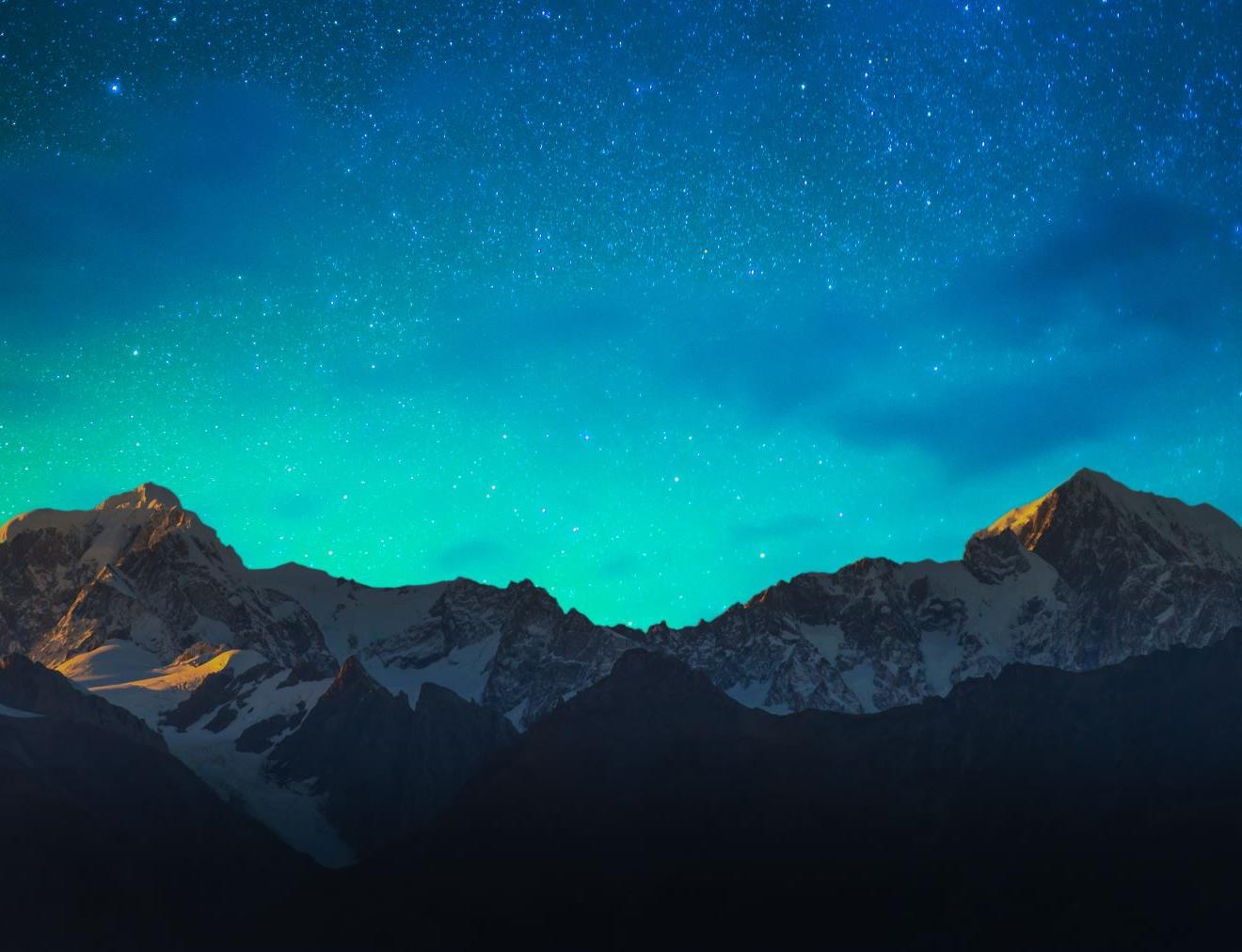 Finanziamenti agevolati - Focus Misura per le imprese energivore
Sostegno patrimoniale per alleggerire                      
l’impatto dei costi energetici
CONDIZIONI DEDICATE
Da marzo 2025, la “Transizione digitale o ecologica” si rivolge anche alle imprese esportatrici energivore o che hanno intrapreso percorsi certificati di efficientamento energetico con nuove spese ammissibili e condizioni dedicate:
20% di Cofinanziamento a fondo perduto

Esenzione dalla prestazione di garanzie

Fino al 90% del finanziamento Transizione Digitale o Ecologica da destinare a spese per il rafforzamento patrimoniale con possibilità di realizzare incrementi di capitale sociale e finanziamenti soci alle proprie società controllate
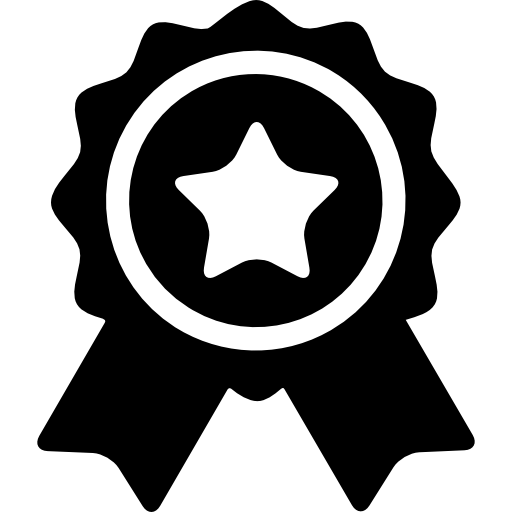 15
Transizione Digitale o Ecologica delle imprese italiane con vocazione internazionale («Transizione Digitale o Ecologica»)
Finanziamento agevolato in regime “de minimis" a sostegno di investimenti per la transizione digitale delle imprese italiane con vocazione internazionale
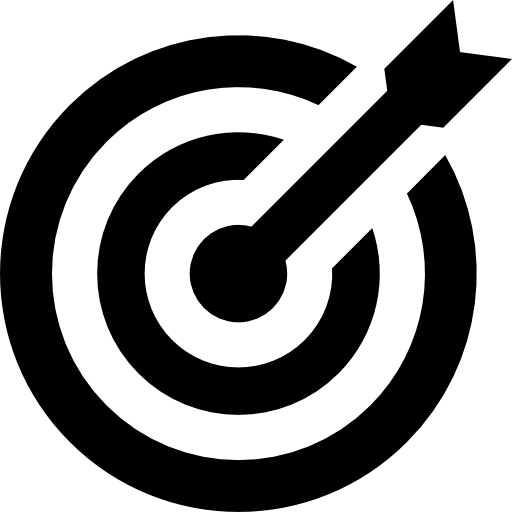 SPESE FINANZIABILI
Almeno il 50% per «Spese per la Transizione Digitale o Ecologica». 
Massimo il 50% per «Spese per investimenti per il rafforzamento patrimoniale dell’impresa, inclusi i finanziamenti finalizzati all’incremento di capitale sociale e finanziamenti soci delle controllate dell’impresa richiedente», incrementabili fino al:
70% per imprese che dimostrino in rendicontazione un incremento dei costi energetici del 100% dal raffronto dei due bilanci precedenti la data della domanda (con asseverazione di un revisore) e con un fatturato estero ≥20%
80% in caso di impresa con interessi diretti nei Balcani Occidentali
90% per impresa esportatrice localizzata nei territori colpiti dalle alluvioni e per impresa energivora o che ha intrapreso un percorso di efficientamento energetico
A CHI È DEDICATA
Imprese italiane esportatrici (con un fatturato estero ≥10% realizzato nell’ultimo anno) di qualsiasi dimensione che abbiano depositato almeno 2 bilanci relativi a 2 esercizi completi o in alternativa
Imprese italiane esportatrici (con un fatturato estero ≥3% realizzato nell’ultimo anno) e almeno il 10% del fatturato realizzato verso una e più imprese esportatrici (ciascuna con fatturato export ≥3%) o
Imprese energivore o che hanno intrapreso un percorso di efficientamento energetico, con fatturato export pari a ≥ 3%
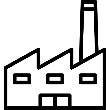 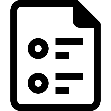 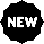 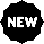 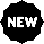 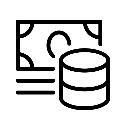 IMPORTO FINANZIABILE
Max 35% del fatturato medio ultimo biennio
Importo minimo euro 10.000. 
Importo massimo variabile in funzione della dimensione: 500.000 per micro imprese*, 2.500.000 per PMI* (comprese innovative) e Start up innovative*, 5.000.000 altre imprese
INCENTIVI E PREMIALITÀ
Garanzie in funzione del rating 
Quota a fondo perduto fino al 10% con maxi €100.000 in funzione di specifici requisiti o per imprese energivore fino al 20% con max €200.000
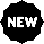 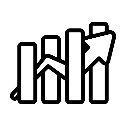 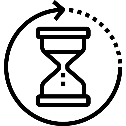 DURATA DEL FINANZIAMENTO
6 anni, di cui 2 di preammortamento
EROGAZIONE 
Prima tranche pari al 25% a titolo di anticipo; seconda erogazione pari al 25% entro un anno dalla stipula a seguito di prima rendicontazione obbligatoria; terza tranche a saldo dell’importo rendicontato
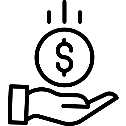 * v. requisiti circolari
16
Transizione digitale o ecologica: spese finanziabili
3. Spese per investimenti volti a rafforzare la propria solidità patrimoniale, anche in Italia, ammissibili in base ai limiti previsti da Circolare
1. Spese per transizione digitale, anche in Italia
integrazione e sviluppo digitale dei processi aziendali;
realizzazione/ammodernamento di modelli organizzativi e gestionali in ottica digitale;
investimenti in attrezzature tecnologiche, programmi informatici e contenuti digitali;
consulenze in ambito digitale (i.e. digital manager);
disaster recovery e business continuity;
blockchain (esclusivamente per la notarizzazione dei processi produttivi e gestionali aziendali);
spese per investimenti e formazione legate all’industria 4.0 (es. cyber security, big data e analisi dei dati, cloud e fog computing, simulazione e sistemi cyber-fisici, sistemi di visualizzazione, realtà virtuale e realtà aumentata, robotica avanzata e collaborative, manifattura additiva, internet delle cose e delle macchine);
Gli investimenti dovranno risultare:
nell’attivo patrimoniale alle voci immobilizzazioni (i) materiali, (ii) immateriali (esclusa la voce “avviamento”) e (iii) finanziarie solo se destinate ad incrementi di capitale sociale delle società controllate e/o a finanziamento soci delle stesse controllate (per un importo fino a €600.000, elevato a €800.000 per le imprese energivore)

e con separata evidenza in nota integrativa oppure asseverati da un soggetto indipendente iscritto al Registro dei Revisori Contabili tenuto dal MEF secondo il format predefinito.
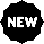 4. Spese consulenziali professionali  per le verifiche di conformità alla normativa ambientale nazionale
2. Spese per Transizione Ecologica, anche in Italia
5. Spese per consulenze  finalizzate alla presentazione e gestione della richiesta di Intervento Agevolativo per un valore fino a un massimo del 5% dell’importo deliberato*
spese per investimenti per la sostenibilità ambientale e sociale, anche in Italia (es. efficientamento energetico, idrico, mitigazione impatti climatici, ecc.);
spese per ottenimento e mantenimento delle certificazioni ambientali connesse gli investimenti oggetto del finanziamento;
*v. condizioni in Circolare
17
Certificazioni e Consulenze per l’internazionalizzazione delle imprese italiane («Certificazioni e Consulenze»)
Finanziamento agevolato in regime “de minimis" a sostegno di (i) spese per certificazioni di prodotto e di sostenibilità e (ii) spese per consulenze e studi di fattibilità per la realizzazione di progetti di internazionalizzazione, di innovazione tecnologica e di prodotto, dei propri processi produttivi e della propria sostenibilità purché mirati allo sviluppo del processo di internazionalizzazione delle imprese
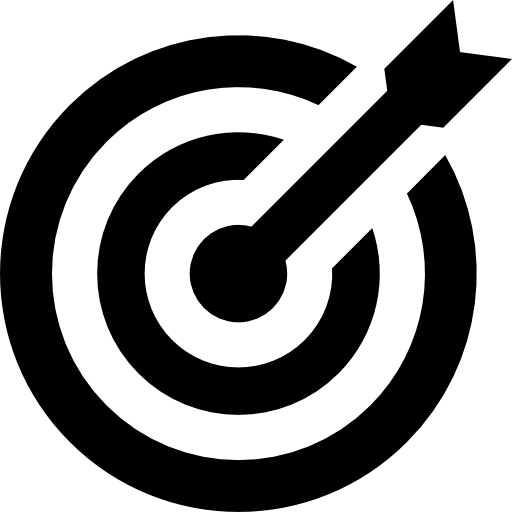 DURATA DEL FINANZIAMENTO
4 anni, di cui 2 di preammortamento
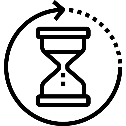 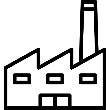 A CHI È DEDICATA
Alle imprese italiane di qualsiasi dimensione che abbiano depositato almeno 2 bilanci relativi a 2 esercizi completi
SPESE FINANZIABILI*
Spese per consulenze per l’internazionalizzazione finalizzate all’individuazione dei mercati internazionali di interesse, 
Spese per certificazioni ambientali e di prodotto/registrazione marchi; 
Spese per formazione tecnica, commerciale e linguistica, spese per consulenze di innovazione tecnologica e di prodotto, di sostenibilità.
Spese per la formazione di personale italiano o estero e Africa o America Latina spese accessorie alla formazione
Max 20% per le spese di supporto al progetto
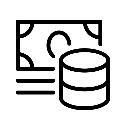 IMPORTO FINANZIABILE
Max 20% del fatturato medio ultimo biennio
Importo minimo: euro 10.000
Importo massimo: euro 500.000
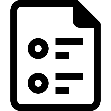 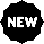 INCENTIVI E PREMIALITÀ
Garanzie in funzione del rating
Possibilità di ottenere una quota a fondo perduto fino al 10% con un massimo di €100.000 in funzione di specifici requisiti 
Per Africa o America Latina : fondo perduto 10% (max 100.000) elevabile fino al 20% con un massimo di €200.000 in caso di sede operativa nelle regioni del Sud Italia
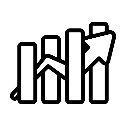 EROGAZIONE 
Prima tranche pari al 25% a titolo di anticipo; seconda erogazione a saldo dell’importo rendicontato
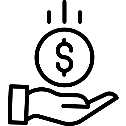 *Il servizio è regolato da un apposito contratto di prestazioni consulenziali erogate esclusivamente da Società di Servizi (società di capitali anche di diritto straniero). La società che eroga il servizio dovrà rispettare requisiti predeterminati tra cui quelli di professionalità e indipendenza
18
Certificazioni e consulenze: spese finanziabili
1. Consulenze per indagini e studi di fattibilità per l’internazionalizzazione finalizzate all’individuazione, allo sviluppo e al rafforzamento della presenza sui mercati esteri di interesse.
4. Certificazioni di prodotto e di sostenibilità ambientale: spese per l’innovazione/adeguamento di prodotto e/o servizio o altre spese finalizzate all’ottenimento di certificazioni internazionali; spese per ottenimento delle licenze di prodotti e/o servizi, registrazione di marchi o altre forme di tutela del made in Italy; spese per consulenze propedeutiche all’ottenimento delle certificazioni.
2. Spese per la Formazione, a titolo esemplificativo e non esaustivo, tecnica, commerciale e linguistica: 
del personale della società richiedente, ovvero di personale italiano o estero, finalizzata all’assunzione**, con l’obiettivo di rafforzare la presenza dell’Impresa Richiedente sui mercati esteri. La formazione dev’essere erogata da una società terza ovvero da enti o istituti di formazione (in ogni caso certificati e dotati di requisiti di professionalità e indipendenza) ovvero da professionisti anch’essi dotati di requisiti di professionalità e indipendenza, nonché di comprovata esperienza e certificazioni. 
spese finalizzate all’instaurazione di un contratto di apprendistato o tirocinio, o similare (contratto di lavoro tipicamente a scopo/causa di formazione e inserimento), con copertura del relativo costo per un massimo di 6 mesi, per  personale formato, purché l’Impresa Richiedente fornisca evidenza***
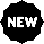 5. Spese di supporto al progetto (max 20%): spese di viaggio e soggiorno da parte degli amministratori dell’impresa richiedente e di incoming di potenziali partner locali (esclusa la clientela)
6. Spese consulenziali per la conformità alla normativa ambientale nazionale
7. Spese per consulenze per la presentazione e gestione della richiesta di Intervento Agevolativo per un valore fino a un massimo del 5% dell’importo deliberato*
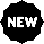 Per le imprese con interessi in Africa o in America Latina:
spese per l’affitto e per l’allestimento della eventuale struttura destinata alla formazione del personale;
spese di viaggio, ingresso (incluse eventuali spese per le pratiche di regolarizzazione in Italia) e soggiorno in Italia del personale per assunzione a seguito di formazione, nonché tutti gli altri costi connessi e/o strumentali all’assunzione (visite mediche, divise etc.)
3. Consulenze per innovazione tecnologica e di prodotto relative ai processi produttivi e alla sostenibilità ambientale.
*v. condizioni in Circolare
** Il personale formato può essere assunto con contratto di lavoro a tempo indeterminato (incluso l’apprendistato), contratto di lavoro a tempo determinato, contratto di stage/tirocinio
N.B. con riferimento alle spese per la formazione professionale di personale e alle spese connesse di viaggio, ingresso (regolarizzazione in Italia) e soggiorno in Italia del personale, l’Impresa Richiedente dovrà fornire evidenza documentale che attesti l’assunzione, anche per il tramite di proprie controllate, anche estere, di almeno il 30% del personale formato per la durata di almeno un anno nel Periodo di Realizzazione
*** (i) i) che il periodo a cui si riferiscono i rapporti oggetto di intervento agevolativo siano relativi ad un contratto di apprendistato/tirocinio o similare; (ii) della provenienza del personale, (iii) del programma formativo, anche linguistico effettuato o in corso
19
Inserimento delle imprese italiane sui mercati internazionali («Inserimento Mercati»)
Finanziamento agevolato in regime “de minimis" per la realizzazione di investimenti sui mercati internazionali, relativi (i) all’apertura di nuove strutture commerciali all’estero ove non già presenti o (ii) al potenziamento e/o sostituzione di una propria Struttura già esistente (ad eccezione del negozio). Le tipologie di Strutture ammissibili sono un negozio o un corner, uno showroom e un ufficio*
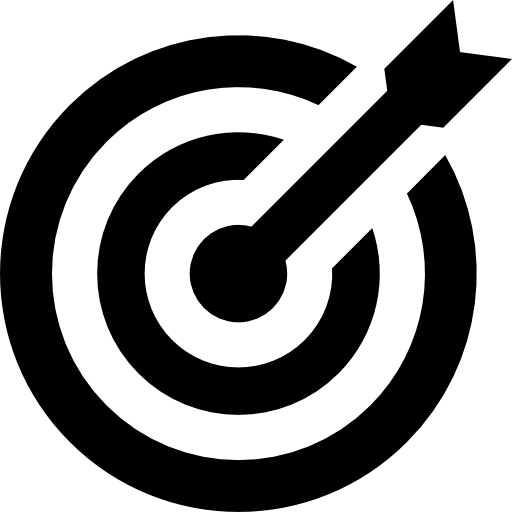 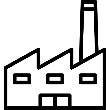 A CHI È DEDICATA
Alle imprese italiane di qualsiasi dimensione che abbiano depositato almeno 2 bilanci relativi a 2 esercizi completi
SPESE FINANZIABILI
Compilazione di una scheda programma che preveda:
almeno il 50% del finanziamento a «Spese di investimento per la struttura» e 
massimo il 50% a Spese per formazione, consulenze e attività promozionali (c.d. «spese di supporto»)

Nuove classi di spesa finanziabili per progetti con focus Africa o America Latina
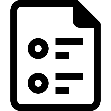 IMPORTO FINANZIABILE
Max 35% del fatturato medio ultimo biennio
Importo minimo euro 10.000
Importo massimo variabile in funzione della dimensione: 500.000 per micro imprese*, 2.500.000 per PMI*, 3.500.000 altre imprese
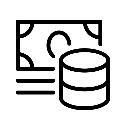 INCENTIVI E PREMIALITÀ
Garanzie in funzione del rating
Possibilità di ottenere una quota a fondo perduto fino al 10% con un massimo di €100.000 in funzione di specifici requisiti 
Per Africa o America Latina : fondo perduto 10% (max 100.000) elevabile fino al 20% con un massimo di €200.000 in caso di sede operativa nelle regioni del Sud Italia
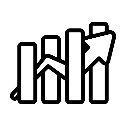 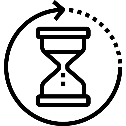 DURATA DEL FINANZIAMENTO
6 anni, di cui 2 di preammortamento
EROGAZIONE 
Prima tranche pari al 25% a titolo di anticipo; seconda erogazione pari al 25% entro un anno dalla stipula a seguito di prima rendicontazione obbligatoria; terza tranche a saldo dell’importo rendicontato
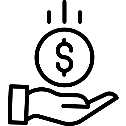 * V. definizione in circolare
20
*E’ possibile finanziare solo il negozio esclusivamente se non si è già presenti in una specifica geografia, anche con proprie strutture.
Disponibile in Circolare allegato con dettaglio delle spese ammissibili per ciascuna voce
Inserimento mercati: spese finanziabili
Scheda programma
21
Partecipazione delle imprese italiane a fiere e eventi di carattere internazionale, anche in Italia («Fiere ed eventi»)
Finanziamento agevolato in regime “de minimis" per sostenere la partecipazione fino a tre eventi di carattere internazionale, anche virtuale tra: fiera, mostra, missione imprenditoriale e missione di sistema, per promuovere l’attività d’impresa sui mercati esteri o in Italia.
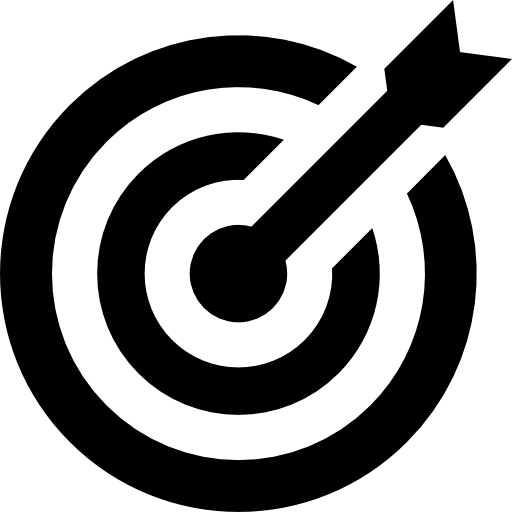 A CHI È DEDICATA
Alle imprese italiane di qualsiasi dimensione che abbiano depositato:
almeno 1 bilancio relativo a 1 esercizio completo per importi fino a euro 150.000
Almeno 2 bilanci relativi a due esercizi completi per importi superiori a euro 150.000
INCENTIVI E PREMIALITÀ
Garanzie: (i) per importi fino a euro 150.000, in funzione del MOL; (ii) per importi superiori a euro 150.000, in funzione dello scoring;
Possibilità di ottenere una quota a fondo perduto fino al 10% con un massimo di €100.000 in funzione di specifici requisiti 
Per Africa* o America Latina* : fondo perduto 10% (max 100.000) elevabile fino al 20% con un massimo di €200.000 in caso di sede operativa nelle regioni del Sud
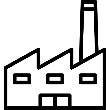 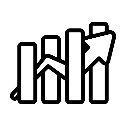 IMPORTO FINANZIABILE
Importo massimo:  euro 500.000
Max 20% del fatturato dell’ultimo anno per importi fino a euro 150.000 oppure max il 20% del fatturato medio degli ultimi due bilanci per importi superiori a euro 150.000
*Ai fini dell’accesso alla premialità, la fiera deve essere localizzata in Africa o America Latina oppure in Italia con focus Africa o America Latina
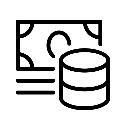 SPESE FINANZIABILI
Spese per area espositiva, spese logistiche, spese promozionali, spese per consulenze connesse alla partecipazione all’evento, spese digitali connesse alla partecipazione alla fiera/mostra

Spese di viaggio e soggiorno (c.d. incoming) di potenziali clienti estese a tutte le geografie
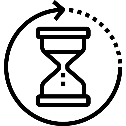 DURATA DEL FINANZIAMENTO
4 anni, di cui 2 di preammortamento
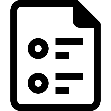 EROGAZIONE 
Prima tranche pari al 25% a titolo di anticipo; seconda erogazione a saldo dell’importo rendicontato
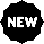 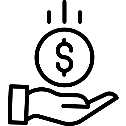 22
Fiere ed eventi: spese finanziabili
2. Spese logistiche
1. Spese per area espositiva
5. Spese digitali connesse alla partecipazione alla fiera/mostra:
trasporto a destinazione di materiale e prodotti esposti, compreso il trasporto di campionario;
movimentazione dei macchinari/prodotti.
affitto area espositiva, compresi eventuali costi di iscrizione, oneri e diritti fissi obbligatori; allestimento dell’area espositiva (es. pedana, muri perimetrali, soffitto, tetto o copertura, ripostiglio);
arredamento dell’area espositiva (es. reception desk, tavoli, sedie, vetrine espositive, cubi espositivi, porta brochure);
attrezzature, supporto audio/video (es monitor, tv screen, proiettori e supporti informatici,
servizio elettricità (es. allacciamento elettrico, illuminazione stand e prese elettriche per il funzionamento dei macchinari qualora presenti nello stand);
utenze varie;
servizio di pulizia dello stand;
costi di assicurazione;
compensi riconosciuti al personale incaricato dall'impresa (sia esterno che il periodo riferito all’esecuzione della fiera/mostra (compresi viaggi, soggiorni e trasferte per il raggiungimento del luogo della fiera/mostra) e/o direttamente collegati alla fiera/mostra stessa, come da idonea documentazione comprovante la spesa. Eventuali ulteriori compensi al personale incaricato dall'impresa (sia esterno che interno) sono riconosciuti nella misura massima del 10% dell’importo del finanziamento concesso;
servizi di traduzione ed interpretariato offline.
fee di iscrizione alla manifestazione virtuale, compresi i costi per l’elaborazione del contenuto virtuale (es. stand virtuali, presentazione dell’azienda, cataloghi virtuali, eventi live streaming, webinar)
spese per integrazione e sviluppo digitale di piattaforme CRM;
spese di web design (es. landing page, pagina dedicate all’evento) e integrazione/innovazione di contenuti/funzionalità digitali anche su piattaforme già esistenti;
spese per digital marketing (es. banner video, banner sul sito ufficiale della fiera/mostra, newsletter, social network);
servizi di traduzione ed interpretariato online;
3. Spese promozionali
partecipazione/organizzazione di business meeting, workshop, B2B, B2C;
spese di pubblicità, cartellonistica e grafica per i mezzi di stampa (es. pubblicità nel catalogo ufficiale, magazine e quotidiani informativi della fiera o della mostra, a supporto dell’iniziativa, stampa specializzata, omaggistica);
realizzazione banner (es. poster e cartellonistica negli spazi esterni e limitrofi al centro fieristico).
spese di certificazione dei prodotti
spese di viaggio e soggiorno (c.d. incoming) in fiera di potenziali clienti, sia per le fiere e gli eventi che si tengono nel Paese Estero, sia per le fiere e gli eventi di carattere internazionale in Italia.
6. Spese consulenziali professionali  per le verifiche di conformità alla normativa ambientale nazionale
7. Spese per consulenze  finalizzate alla presentazione e gestione della richiesta di Intervento Agevolativo per un valore fino a un massimo del 5% dell’importo rendicontato deliberato*
4. Spese per consulenze connesse alla partecipazione alla fiera/mostra:
consulenze esterne (es. designer/architetti, innovazione prodotti, servizi fotografici/video).
consulenze in ambito digitale (es. digital manager, social media manager, digital marketing manager);
*v. condizioni in Circolare
23
Sviluppo del commercio elettronico delle imprese italiane in Paesi esteri («E-Commerce»)
Finanziamento agevolato in regime “de minimis" per (i) la creazione o (ii) il miglioramento di una Piattaforma propria di e-commerce oppure per (iii) l’accesso ad una Piattaforma di terzi (market place) per la commercializzazione in Paesi esteri di beni o servizi prodotti in Italia o con marchio italiano
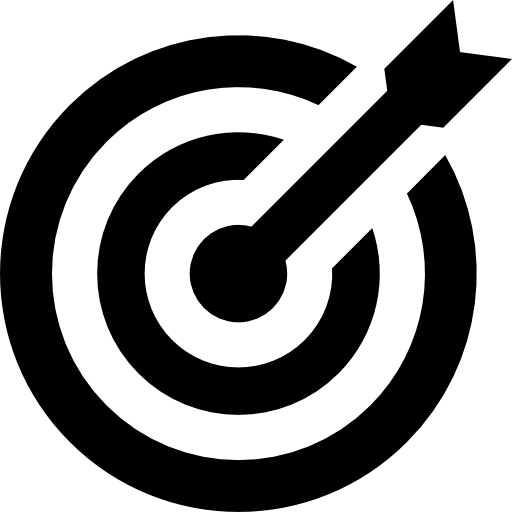 INCENTIVI E PREMIALITÀ
Garanzie in funzione del rating
Possibilità di ottenere una quota a fondo perduto fino al 10% con un massimo di €100.000 in funzione di specifici requisiti 
Per Africa* o America Latina* : fondo perduto 10% (max 100.000) elevabile fino al 20% con un massimo di €200.000 in caso di sede operativa nelle regioni del Sud
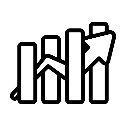 A CHI È DEDICATA
Alle imprese italiane di qualsiasi dimensione che abbiano depositato almeno 2 bilanci relativi a 2 esercizi completi
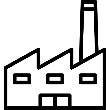 IMPORTO FINANZIABILE
Max 20% del fatturato medio ultimo biennio
Importo minimo euro 10.000
Piattaforma propria e di terzi: fino a euro 500.000
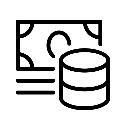 *Ai fini dell’accesso alla premialità, la piattaforma o il marketplace devono avere dominio di primo o secondo livello localizzato in un paese africano o in un paese in America Latina
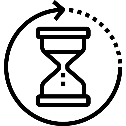 DURATA DEL FINANZIAMENTO
4 anni, di cui 2 di preammortamento
SPESE FINANZIABILI
Spese per la «Creazione, sviluppo o miglioramento di una Piattaforma propria oppure utilizzo di una Piattaforma di terzi». 
Spese per «Investimenti per la Piattaforma propria oppure per la Piattaforma di terzi»
Spese promozionali e di formazione relative al progetto
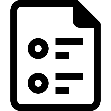 EROGAZIONE 
Prima tranche pari al 25% a titolo di anticipo; seconda erogazione a saldo dell’importo rendicontato
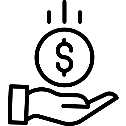 24
E-commerce: spese finanziabili
3. Spese promozionali e formazione relative al progetto
1. Creazione e sviluppo di una Piattaforma propria oppure utilizzo di un market place
spese per l’indicizzazione della piattaforma oppure del market place;
spese per web marketing;
spese per comunicazione;
formazione del personale interno adibito alla gestione/funzionamento della piattaforma
creazione, acquisizione e configurazione della piattaforma;
componenti hardware e software;
estensioni componenti software per ampliare le funzionalità (es.  software per la gestione degli ordini, circuiti di pagamento, servizi cloud, integrazioni con ERP, CRM, AI e realtà aumentata);
creazione e configurazione app;
spese di avvio dell’utilizzo di un market place.
4. Spese consulenziali professionali  per le verifiche di conformità alla normativa ambientale nazionale
2. Investimenti per una Piattaforma propria oppure per un market place
5. Spese per consulenze  finalizzate alla presentazione e gestione della richiesta di Intervento Agevolativo per un valore fino a un massimo del 5% dell’importo deliberato*
spese di hosting del dominio della piattaforma;
commissioni per utilizzo della piattaforma oppure di un market place;
spese per investimenti in sicurezza dei dati e della piattaforma;
aggiunta di contenuti e soluzioni grafiche;
spese per lo sviluppo del monitoraggio accessi alla piattaforma;
spese per lo sviluppo di analisi e tracciamento dati di navigazione;
consulenze finalizzate allo sviluppo e/o alla modifica della piattaforma;
registrazione, omologazione e per la tutela del marchio;
spese per certificazioni internazionali di prodotto.
*v. condizioni in Circolare
25
Temporary Manager per l’internazionalizzazione delle imprese italiane («Temporary Manager»)
Finanziamento agevolato in regime “de minimis" a sostegno dell’inserimento temporaneo da parte di imprese italiane di figure professionali specializzate (Temporary Manager), per la realizzazione di progetti di internazionalizzazione, e di progetti di innovazione tecnologica, digitale e dei processi produttivi e a sostegno della transizione green dell’impresa purché mirati allo sviluppo del processo di internazionalizzazione delle imprese
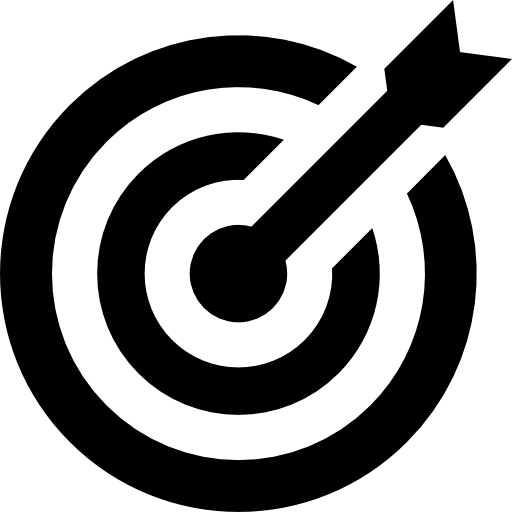 A CHI È DEDICATA
Alle imprese italiane di qualsiasi dimensione che abbiano depositato almeno 2 bilanci relativi a 2 esercizi completi
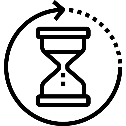 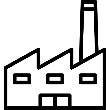 DURATA DEL FINANZIAMENTO
4 anni, di cui 2 di preammortamento
IMPORTO FINANZIABILE
Max 20% del fatturato medio ultimo biennio
Importo minimo euro 10.000
Importo massimo euro 500.000
SPESE FINANZIABILI*
Almeno il 60% per «Spese per le prestazioni professionali del TM»; 
Massimo il 40% per «Spese strettamente connesse alla realizzazione del progetto elaborato con l’assistenza del TM»
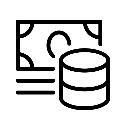 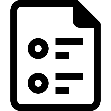 INCENTIVI E PREMIALITÀ
Garanzie in funzione del rating
Possibilità di ottenere una quota a fondo perduto fino al 10% con un massimo di €100.000 in funzione di specifici requisiti 
Per Africa o America Latina : fondo perduto 10% (max 100.000) elevabile fino al 20% con un massimo di €200.000 in caso di sede operativa nelle regioni del Sud Italia
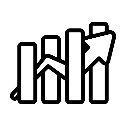 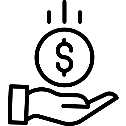 EROGAZIONE 
Prima tranche pari al 25% a titolo di anticipo; seconda erogazione a saldo dell’importo rendicontato
*L’inserimento temporaneo è regolato da un apposito contratto di prestazioni consulenziali erogate esclusivamente da Società di Servizi (società di capitali anche di diritto straniero). La società che eroga il servizio dovrà rispettare requisiti predeterminati tra cui quelli di professionalità e indipendenza
26
Temporary Manager: spese finanziabili
1. Spese per le prestazioni professionali del Temporary Manager (almeno il 60% dell’Intervento Agevolativo)
3. Spese consulenziali professionali  per le verifiche di conformità alla normativa ambientale nazionale
4. Spese per consulenze  finalizzate alla presentazione e gestione della richiesta di Intervento Agevolativo per un valore fino a un massimo del 5% dell’importo deliberato*
2. Spese strettamente connesse alla realizzazione del progetto elaborato con l'assistenza del Temporary Manager (massimo il 40% delle spese rendicontate ammissibili all’Intervento Agevolativo):
2.1.	Spese per attività di marketing e promozionali;
2.2.	Spese per integrazione e sviluppo digitale dei processi aziendali;
2.3.	Spese per la realizzazione/ammodernamento di modelli organizzativi e gestionali;
2.4.	Spese di ideazione per l’innovazione/adeguamento di prodotto e/o servizio;
2.5.	Spese per le certificazioni internazionali e le licenze di prodotti e/o servizi, deposito di marchi o altre forme di tutela del Made in Italy;
2.6.	Spese per attività di supporto:
a)	Spese per la formazione interna/esterna del personale amministrativo o tecnico;
b)	Spese di viaggio e soggiorno da parte degli amministratori e/o titolari dell’impresa richiedente;
c)	Spese di viaggio e soggiorno (incoming) di potenziali partner locali (esclusa la clientela);
d)	Spese legali per la costituzione di società controllate locali o filiali gestite direttamente.
*v. condizioni in Circolare
27
Premialità
L’Impresa con interessi in Africa o in America Latina* avente almeno una sede operativa nelle Regioni del Sud Italia (Abruzzo, Basilicata, Calabria, Campania, Molise, Puglia, Sardegna e Sicilia) o l’impresa energivora (solo Transizione Digitale o Ecologica) può chiedere un cofinanziamento a fondo perduto fino al 20% dell’Importo dell’Intervento Agevolativo e comunque fino a un massimo di € 200.000
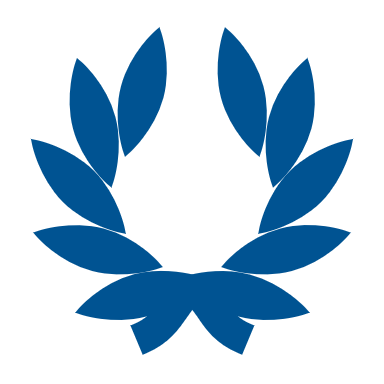 L’Impresa può chiedere un cofinanziamento a fondo perduto fino al 10% dell’Importo dell’Intervento Agevolativo e comunque fino a un massimo di € 100.000, che è riconosciuto quale incentivazione sulla base dei seguenti criteri:
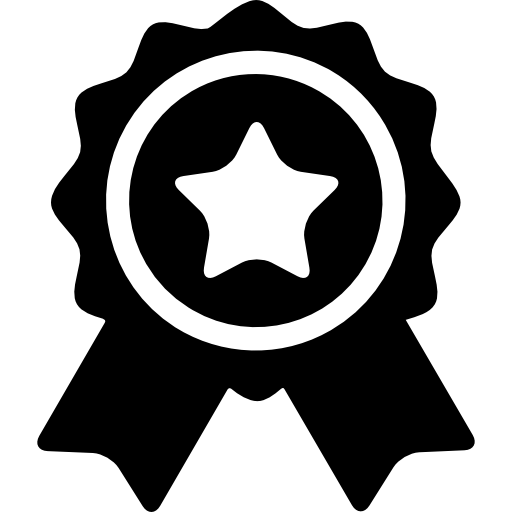 Imprese, anche diverse da PMI, con interessi diretti nei Balcani Occidentali
PMI con sede operativa al Sud Italia (Abruzzo, Basilicata, Calabria, Campania, Molise, Puglia, Sardegna e Sicilia) costituita da almeno 6 mesi
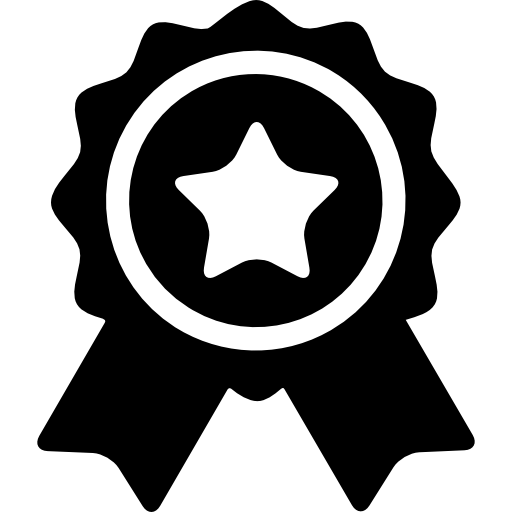 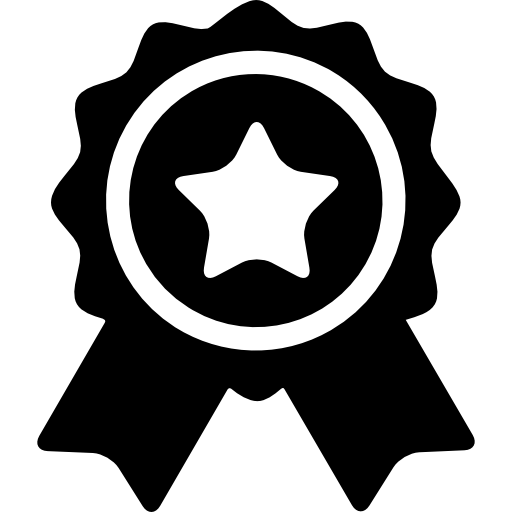 Imprese, anche diverse da PMI, localizzate nei comuni colpiti dalle alluvioni in Emilia-Romagna o comuni limitrofi e in Toscana (solo per il prodotto Transizione Digitale o Ecologica)
PMI in possesso di certificazioni ambientali/di sostenibilità
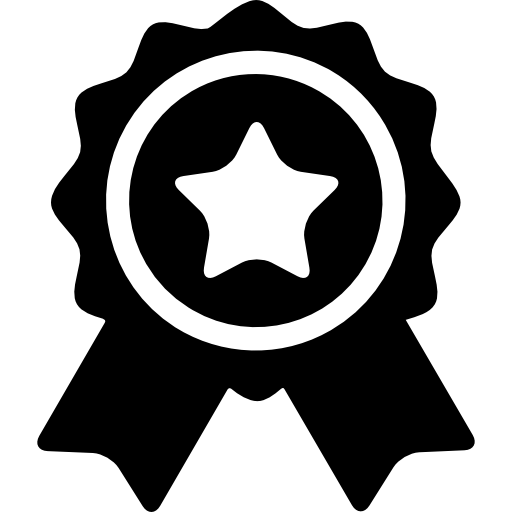 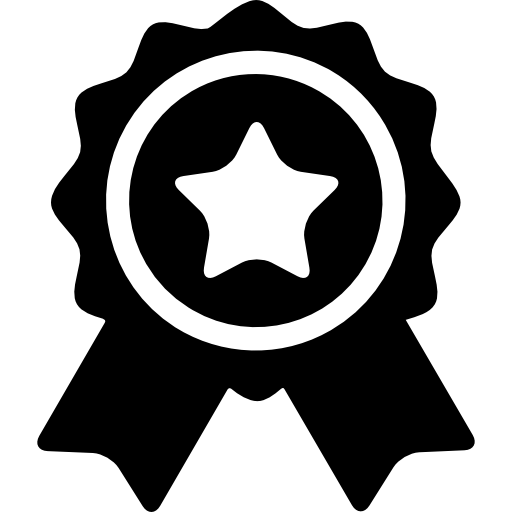 PMI giovanili (i.e. imprese costituite per almeno il 60% da giovani tra i 18 e 35 anni oppure per le società di capitali, imprese in cui le quote di partecipazione sono detenute per almeno il 60% giovani tra i 18 e i 35 anni)
Imprese, anche diverse da PMI in possesso di certificazioni ambientali/di sostenibilità e che abbiano emanato una policy di procurement sostenibile con specifici criteri minimi
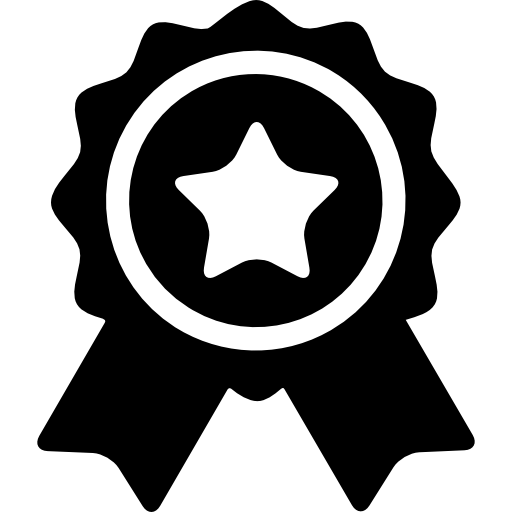 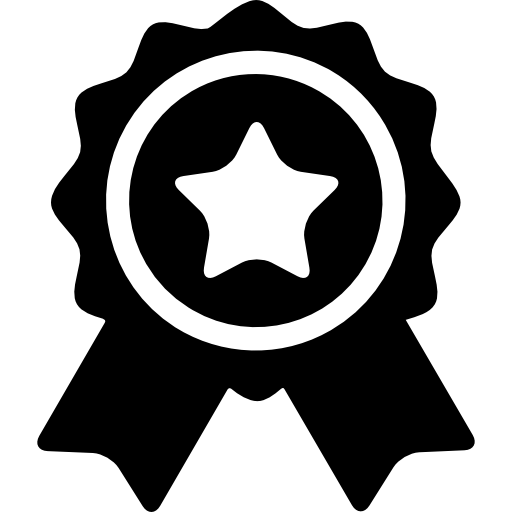 PMI femminili (i.e. imprese costituite almeno al 60% da donne oppure per le società di capitali, imprese in cui le quote di partecipazione sono detenute per almeno il 60% da donne)
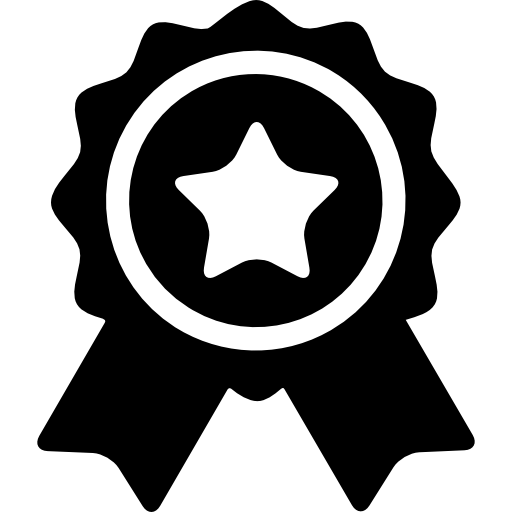 Imprese, anche diverse da PMI, che hanno assunto almeno il 50% del personale formato  di genere femminile 
(solo per il prodotto Certificazioni e consulenze)
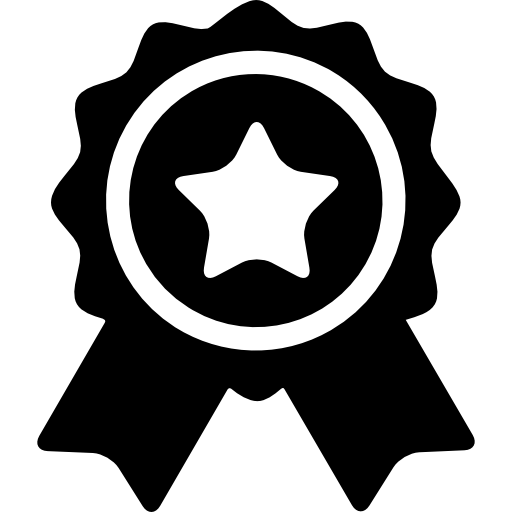 PMI con una quota di fatturato export risultante dalle dichiarazioni IVA degli ultimi due esercizi pari ad almeno il 20% del fatturato totale
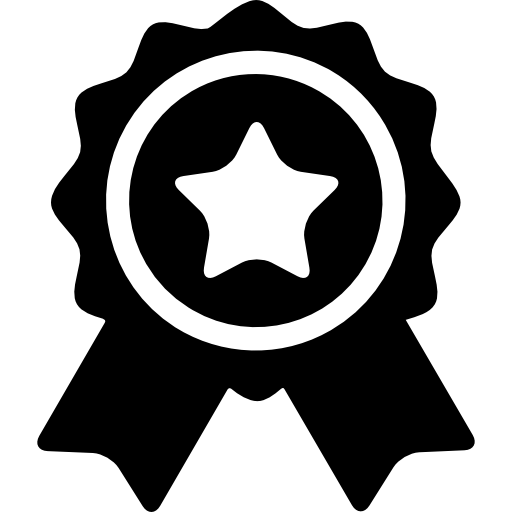 Imprese con interessi in Africa o in America Latina  non aventi sedi operative nelle Regioni del Sud Italia*
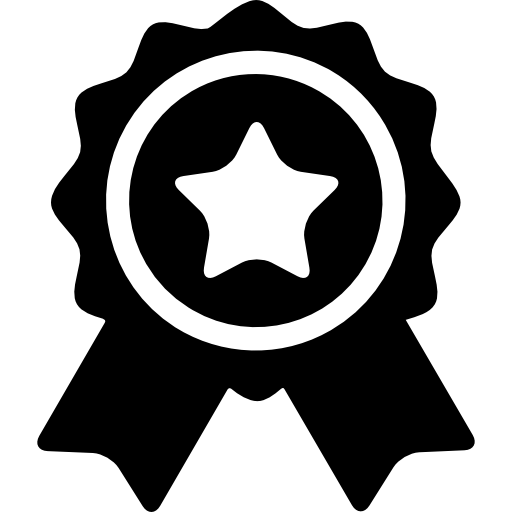 PMI o Start-up innovative registrate presso la sezione speciale della camera di commercio
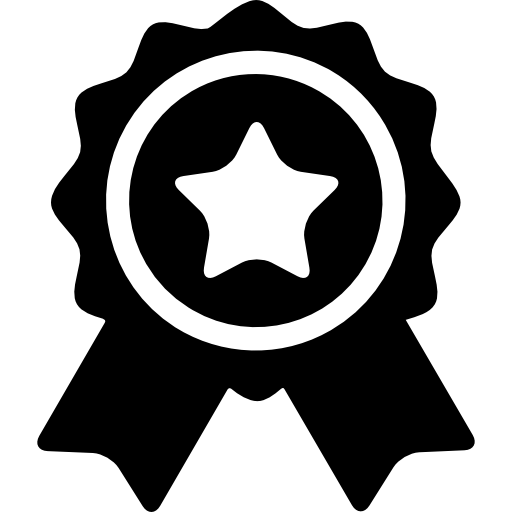 *richiedente il Finanziamento «Potenziamento Mercati Africani» o «Competitività delle imprese o filiere italiane in America Latina» o un finanziamento localizzato in Africa o in America Latina per Certificazioni e Consulenze, Fiere ed Eventi, E-commerce, Temporary Manager
28
Garanzie
L’Impresa dovrà rilasciare a beneficio del Fondo 394, a valere sul Finanziamento, garanzie in misura crescente in funzione della classe di Scoring dell’Impresa Richiedente nella forma di seguito indicata e sulla base delle percentuali riportate in tabella
Tabella come aggiornata dal Comitato Agevolazioni del 26/06/2024
garanzia autonoma a prima richiesta rilasciata da banche, assicurazioni o intermediari finanziari soddisfacenti per SIMEST
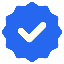 cash collateral, nella forma di liquidità dell’Impresa richiedente segregata a beneficio di SIMEST
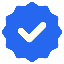 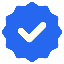 deposito cauzionale, nella forma di trattenuta a garanzia sul finanziamento concesso.
altre eventuali tipologie di garanzie, come di tempo in tempo deliberate dal Comitato Agevolazioni
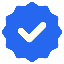 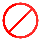 ESENZIONE PRESTAZIONE GARANZIE
tutte le Imprese che rientrano nelle prime due classi di Scoring di cui alla tabella (classe 1 e 2), e le PMI Innovative e Start Up Innovative
le Imprese con Interessi in Africa o in America Latina*
le Imprese con Interessi nei Balcani Occidentali
le imprese energivore o che hanno intrapreso un percorso di efficientamento energetico (per Transizione digitale o ecologica)*
*richiedente il Finanziamento «Potenziamento Mercati Africani» o «Competitività delle imprese e delle filiere italiane in America centrale o meridionale» o un finanziamento localizzato in Africa o America Latina per Certificazioni e Consulenze, Fiere ed Eventi, E-commerce, Temporary Manager o Transizione Digitale ed Ecologica in caso di energivore. 
Per Africa entro 31.12.2025; per America Latina ed energivore entro 31.12.2026.
29
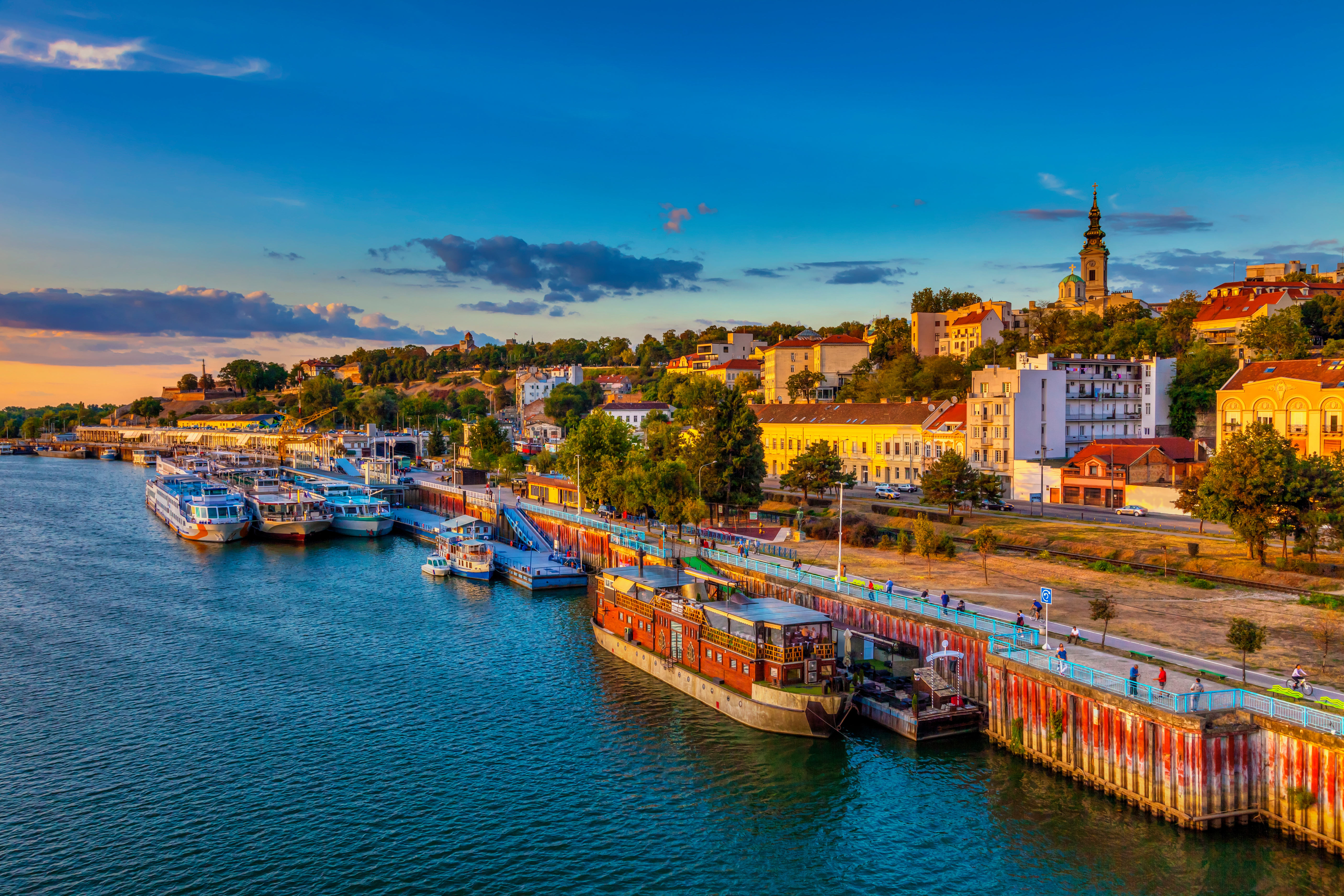 Finanziamenti agevolati - Focus «Misura Balcani»
CONDIZIONI DEDICATE
PAESI COINVOLTI
Riserva dedicata: 200 €mln per tutte le linee di finanziamento rinnovata a luglio 2024 con ulteriori 200 €mln
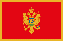 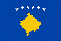 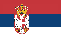 10% di Cofinanziamento a fondo perduto

Esenzione dalla prestazione di garanzie

Fino all’80% del finanziamento Transizione Digitale o Ecologica da destinare a spese per il rafforzamento patrimoniale
SERBIA
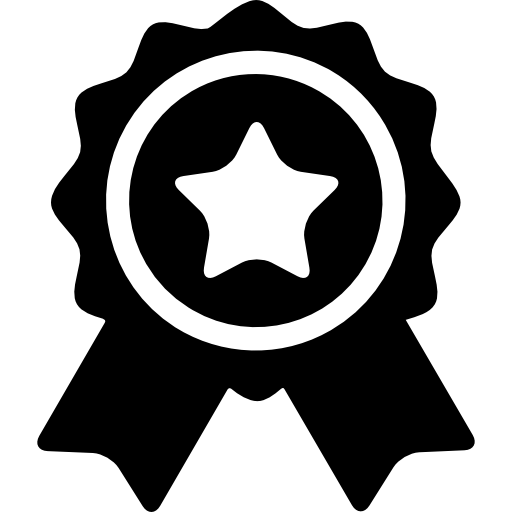 KOSOVO
MONTENEGRO
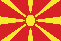 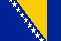 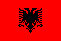 BOSNIA - ERZEGOVINA
MACEDONIA DEL NORD
ALBANIA
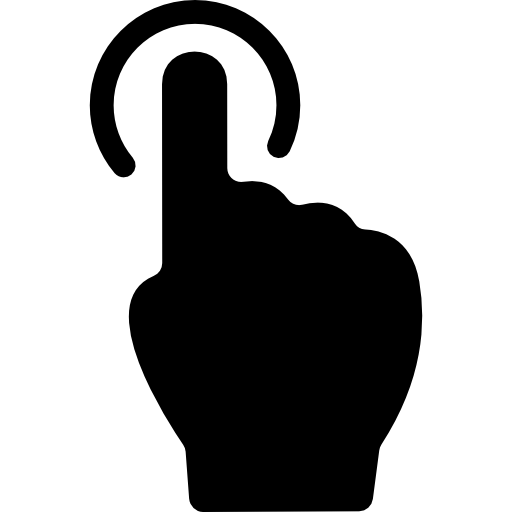 IMPRESE BENEFICIARIE
del finanziamento destinato alla copertura di investimenti per il rafforzamento patrimoniale
Con interesse diretto 
Esportatrici verso/importatrici dai Balcani Occidentali
Con presenza nei Balcani Occidentali
Con sede commerciale, di produzione o di rappresentanza
Con filiera produttiva
Impresa che risulta essere fornitrice di imprese italiane presenti nei Balcani Occidentali
Con Inserimento Mercati
Impresa che richiede un finanziamento di Inserimento Mercati nei Balcani Occidentali
30
FOCUS:
INVESTIMENTI
PARTECIPATIVI
Investimenti partecipativi
Acquisizioni di partecipazioni* di minoranza in società estere detenute da imprese italiane.
Supporto finanziario di medio/lungo termine per l’insediamento di imprese italiane in UE ed Extra UE
1. Partecipazione SIMEST
con possibile quota finanziamento soci
Partecipazione di SIMEST nel capitale della società estera. Orizzonte temporale di max 6-8 anni, con obbligo di riacquisto da parte del partner italiano (prezzo di uscita predeterminato)
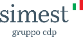 Max 49% 
del capitale sociale del veicolo oggetto di investimento
2. Partecipazione risorse pubbliche Venture Capital*
con possibile quota finanziamento soci
Partecipazione aggiuntiva delle risorse pubbliche di Venture Capital gestite da SIMEST a condizioni economiche promozionali e allineata alle caratteristiche della Partecipazione SIMEST. Il VC può supportare anche i processi di internazionalizzazione delle Start up e PMI Innovative
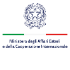 Contributo in conto interessi*
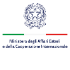 Agevolazione sul finanziamento ottenuto dall'impresa italiana per l'acquisizione della propria quota di partecipazione nella società estera (extra UE)
BENEFICI
Tasso di remunerazione predeterminato
Limitata ingerenza nella governance
Investimento flessibile tailor made
Previsione di opzione call
Partner istituzionale nel capitale
No Centrale Rischi
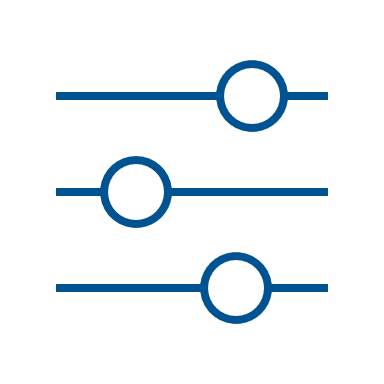 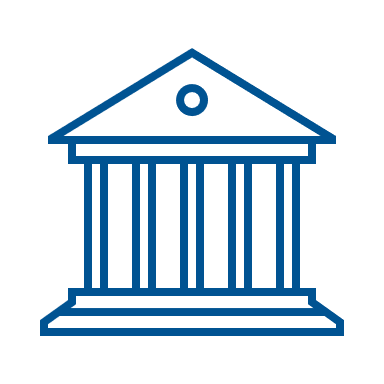 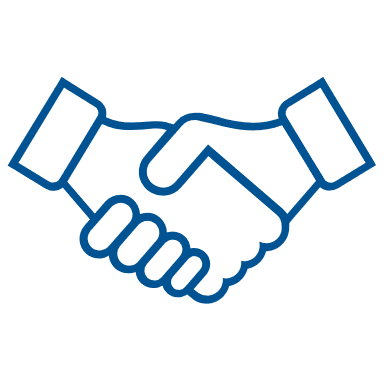 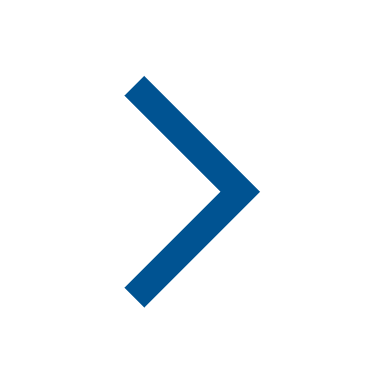 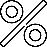 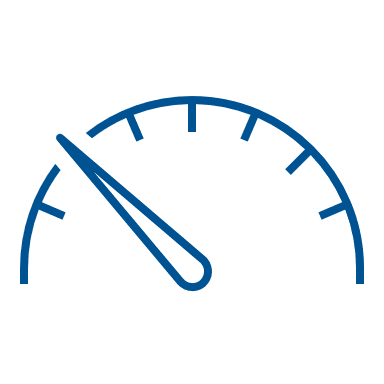 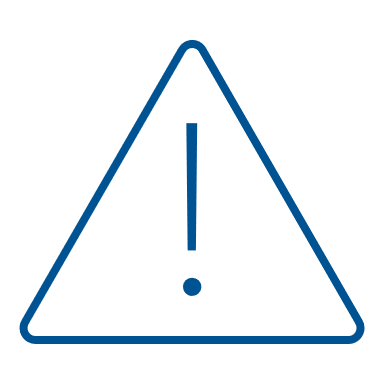 32
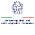 * Con risorse proprie e risorse a valere su fondi pubblici gestiti da SIMEST per conto del MAECI
La struttura dell’intervento SIMEST
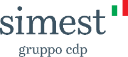 51% 
QUOTA CAPITALE
49% MAX 
QUOTA CAPITALE
IMPRESA TARGET ESTERA
IMPRESA 
ITALIANA 
PARTNER
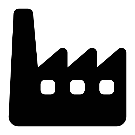 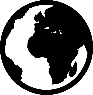 PARTECIPAZIONE
SIMEST
+
PARTECIPAZIONE VENTURE CAPITAL
Tasso BCE + 
0,5% (PI), 0,75% (MI), 1% (GI)
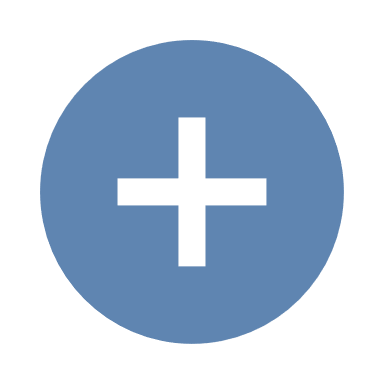 Finanziamento bancario
In caso di 
investimento Extra UE:
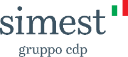 Tasso di contribuzione  
(dicembre 2024 pari al ~2%)
BANCA
Agevolazione sul finanziamento bancario destinato alla sottoscrizione della quota di partecipazione dell’impresa italiana nella società estera (max 90% della quota detenuta dalla società italiana, con limite al 51% del capitale totale)
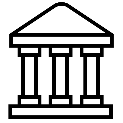 CONTRIBUTO IN CONTO INTERESSI
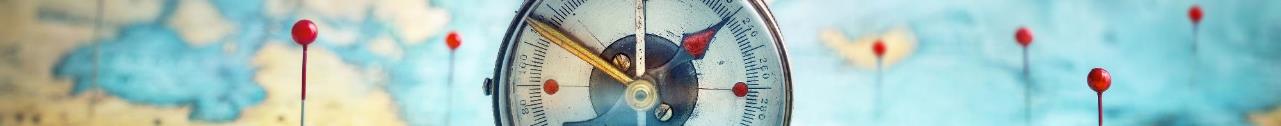 FOCUS:
FONDI PUBBLICI DI EQUITY
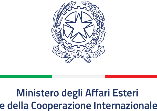 Nuovi Fondi pubblici di equity per la Crescita e le Infrastrutture
Interventi di minoranza nel capitale sociale delle imprese target a valere sulle nuove sezioni del Fondo 394
PLAFOND CRESCITA
PLAFOND INFRASTRUTTURE
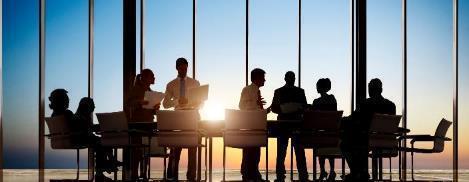 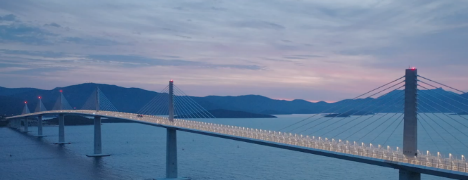 100 €mln per progetti infrastrutturali in geografie strategiche
100 €mln per il rafforzamento del capitale delle imprese italiane
Dedicato a PMI e imprese a media capitalizzazione
Affiancamento di lungo periodo
Coinvolgimento strutturato delle filiere italiane
Co-investimento con primari operatori finanziari
Crescita internazionale del Made in Italy
Abilitatore di investimenti pubblici e privati
Attivo dal 2023, Plafond di 200 €mln per supportare i processi di internazionalizzazione                                         delle Start up e PMI Innovative, attraverso investimenti diretti e indiretti (FOFINT)
Risorse pubbliche gestite da SIMEST per conto del MAECI
35
FOCUS:
CONTRIBUTO 
EXPORT
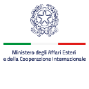 Supporto Credito all’Export
Contributi a valere sul Fondo 295* a sostegno delle esportazioni di beni di investimento e servizi.
Abbattimento dei costi finanziari per migliorare la competitività dell’export italiano
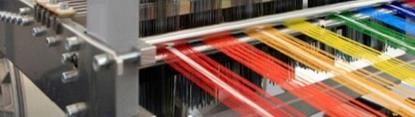 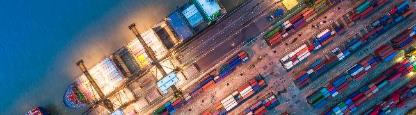 CONTRIBUTO EXPORT SU 
CREDITO ACQUIRENTE
CONTRIBUTO EXPORT SU 
CREDITO FORNITORE
NEW
Onboarding digitalizzato
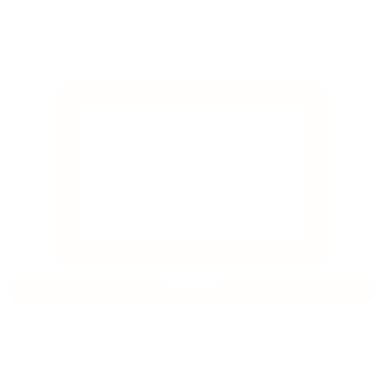 Contributo a fondo perduto a copertura del tasso di sconto dei titoli di pagamento per l’ottenimento da parte dei fornitori italiani di liquidità immediata
Contributo a fondo perduto con stabilizzazione del finanziamento a tasso fisso agevolato per la riduzione dei costi finanziari sostenuti dai clienti esteri
Operatività attivabile anche per contratti di Leasing all’Esportazione
Operatività attivabile anche su Lettere di Credito Export
Accesso 
gratuito agli strumenti
Dilazione di pagamento competitiva ≥ 24 mesi
Liquidità per il pagamento dei fornitori italiani
Erogato up front in un’unica soluzione direttamente all’esportatore
BENEFICI
Tasso fisso 
agevolato CIRR
(calcolato mensilmente dall’OCSE)
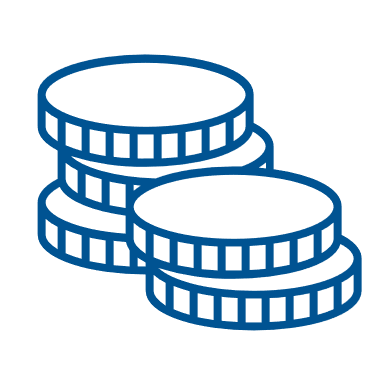 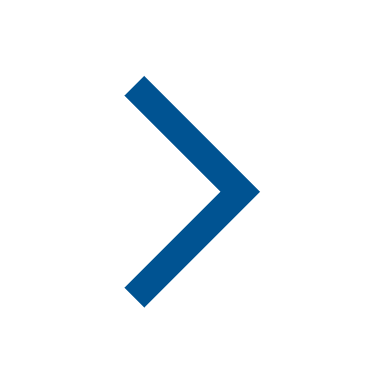 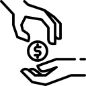 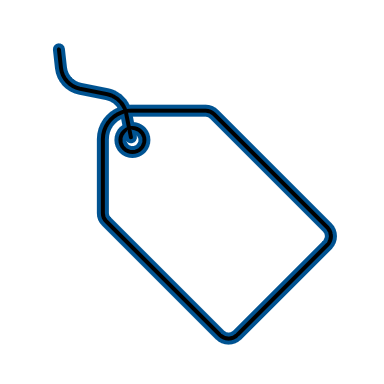 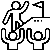 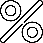 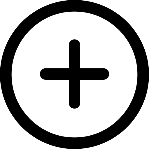 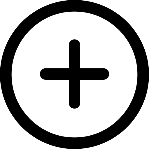 Credito Fornitore
Credito Fornitore
Tutti gli strumenti
Tutti gli strumenti
Tutti gli strumenti
37
* Risorse a valere su fondi pubblici gestiti da SIMEST per conto del MAECI
Contributo Export su Credito Acquirente
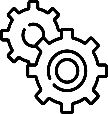 STRUTTURA DELL’INTERVENTO
3
(*)
Interest Make up Agreement
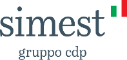 Banca
(Banca Agente)
L’Esportatore italiano e l’Acquirente estero stipulano un Contratto Commerciale che prevede pagamenti dilazionati a medio lungo termine (≥ 24 mesi)


Banca e Acquirente Estero stipulano un contratto di finanziamento per un importo fino all’85% dell’export contract value (i.e. 85% del contratto di fornitura + costi locali eleggibili + importo del premio assicurativo se presente polizza SACE) sulla base del quale: 

l’Esportatore italiano è pagato in contanti dall’Acquirente estero attraverso le erogazioni a valere sul contratto di finanziamento.

l’Acquirente estero paga la fornitura sulla base dei termini di pagamento concordati nel contratto di finanziamento. 


Banca e SIMEST sottoscrivono l’Interest Make Up Agreement (I.M.U.A) che consente di stabilizzare il tasso del finanziamento al tasso CIRR e, caso per caso, di ridurre il margine richiesto dalle banche sul finanziamento attraverso la concessione di un contributo al margine.


Il finanziamento può prevedere la copertura assicurativa SACE
Finanziamento fino all’85% dell’export contract value a tasso variabile + spread
Rimborso k+i a tasso CIRR + eventuale delta spread non contribuito da SIMEST
2
1
Acquirente estero
Esportatore italiano
Contratto Commerciale
I pagamenti all’esportatore sono effettuati dalla Banca sulla base dello schema di finanziamento export
Contributo export con stabilizzazione al tasso fisso CIRR
Se la differenza tra il CIRR e il tasso d’interesse variabile del finanziamento maggiorato del contributo in conto interessi a fondo perduto al margine/spread: 

è positiva, la Banca agente dovrà versare a SIMEST tale eccedenza 
è negativa, SIMEST dovrà versare alla Banca agente tale eccedenza
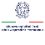 (*) SIMEST in qualità di gestore dei fondi pubblici per conto del MAECI
38
Contributo Export su Credito Acquirente
Operatività attivabile anche su Lettere di Credito Export
CARATTERISTICHE E BENEFICI DELL’INTERVENTO
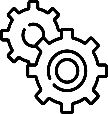 Richiedendo la stabilizzazione del tasso di interesse del finanziamento, l’Acquirente Estero ottiene un finanziamento a tasso fisso (invece che variabile).

L’Acquirente Estero pagherà un tasso fisso agevolato al CIRR* + Adjusted Spread (Spread di mercato meno il contributo SIMEST).
da
 ACQUIRENTE ESTERO
BANCA
RICEVE
ACQUIRENTE ESTERO
PAGA
da
 ACQUIRENTE ESTERO
alla BANCA
SIMEST
RICEVE
ADJUSTED SPREAD
alla BANCA
ADJUSTED SPREAD
TASSO CIRR
da SIMEST
a SIMEST
SIMEST
PAGA
TASSO CIRR
CONTRIBUTO SIMEST
TASSO VARIABILE
CONTRIBUTO SIMEST
TASSO VARIABILE
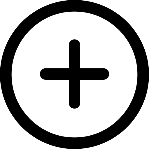 (*) Il CIRR è un tasso fisso calcolato mensilmente dall’OCSE
39
Contributo Export su Credito Fornitore
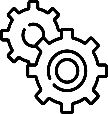 STRUTTURA DELL’INTERVENTO
(*)
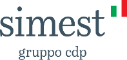 Istituto Scontante
Esportatore e Acquirente estero stipulano un contratto commerciale con pagamenti dilazionati a medio e lungo termine (≥ 24 mesi) ad un tasso di dilazione minimo pari al CIRR, per la fornitura di impianti o macchinari. Il tasso CIRR può essere maggiorato del premio per la copertura assicurativa e delle commissioni bancarie. A fronte delle rate del piano di ammortamento vengono emessi titoli di pagamento (es. cambiali, tratte o lettere di credito). 

L’Istituto Scontante sconta pro-soluto e/o pro-solvendo i titoli di pagamento emessi dall'Acquirente estero a favore dell’Esportatore.

Se il tasso della dilazione di pagamento del contratto commerciale (al netto di un eventuale premio per la garanzia/assicurazione del rischio del credito dell’Acquirente estero e di eventuali spese e commissioni bancarie incluse nel tasso) è inferiore al tasso di sconto richiesto dall’Istituto Scontante, SIMEST eroga un contributo pari a tale differenza, nei limiti del livello massimo dei contributi approvati.


Il contributo SIMEST è erogato up front all’Esportatore.

L’operazione può prevedere la copertura assicurativa per il rischio del credito dell’Acquirente estero.
3
2
Contributo SIMEST erogato up front
Sconto pro soluto/pro solvendo titoli di pagamento
1
Contratto commerciale con pagamento dilazionato
Esportatore italiano
Acquirente estero
Titoli di pagamento al tasso di dilazione pari minimo al CIRR
Copertura assicurativa
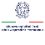 (*) SIMEST in qualità di gestore dei fondi pubblici per conto del MAECI
40
Contributo Export su Credito Fornitore
Operatività attivabile anche per contratti di Leasing all’Esportazione
CARATTERISTICHE E BENEFICI DELL’INTERVENTO
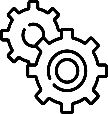 Il Contributo SIMEST su Credito Fornitore consente agli esportatori italiani di offrire ai propri acquirenti esteri condizioni di pagamento dilazionato a medio e lungo termine ad un tasso d’interesse minimo agevolato (pari al CIRR*)
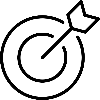 Potenziare l’export di beni di investimento e servizi italiani 
Rafforzare la competitività internazionale degli esportatori italiani
Obiettivi
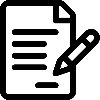 Tipologia contratti commerciali
Contratti commerciali stipulati tra esportatore italiano e acquirente estero per la fornitura di beni di investimento e servizi (es. macchinari, impianti e relativi studi e servizi)
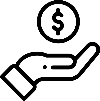 Minimo 15% in contanti entro il «punto di partenza del credito» (i.e. entro la spedizione/consegna o, nel caso di impianti chiavi in mano, entro il collaudo) e 85% con pagamento dilazionato a medio e lungo termine (i.e. ≥ 24 mesi) tramite emissione di titoli pagamento (es. cambiali, tratte e L/C irrevocabili) da parte dell’acquirente estero all’esportatore
Termini contrattuali pagamento
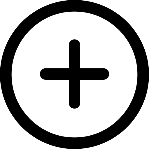 41
(*) Il CIRR è un tasso fisso calcolato mensilmente dall’OCSE
Uffici in tutta Italia e all’estero
Un Customer Care a tua disposizione
MILANO
MESTRE
Presidi esteri
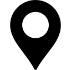 BELGRADO
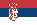 BOLOGNA
IL CAIRO
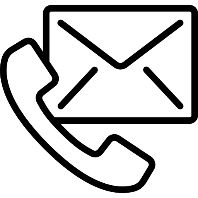 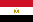 HO CHI MINH
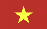 SAN PAOLO
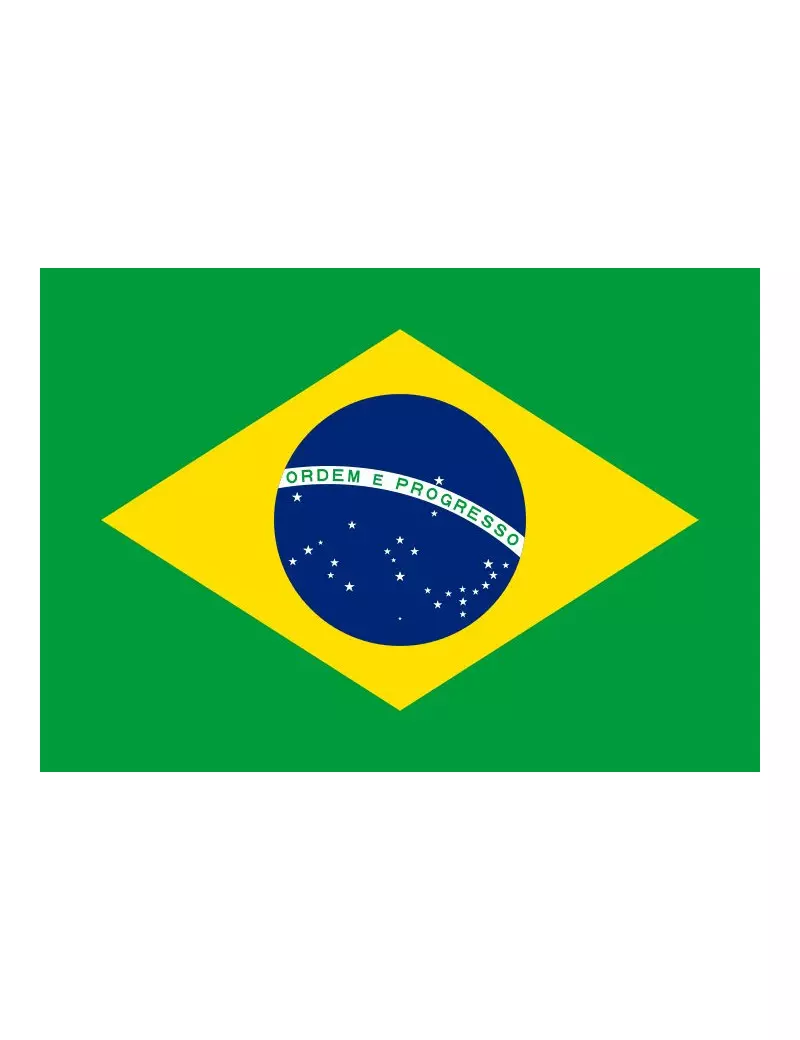 RABAT
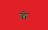 800.020.030
info@simest.it
ROMA
NAPOLI
Resta aggiornato su
www.simest.it
PALERMO
Corso Vittorio Emanuele II, 323
00186, Roma, Italia
42
Scriviamo ogni giorno nuove storie di 
successi italiani nel mondo. 
Il prossimo potrebbe essere il tuo!


Resta sempre in contatto con noi e 
visita il nostro sito per scoprire 
come possiamo aiutarti.
www.simest.it
800.020.030    info@simest.it
43